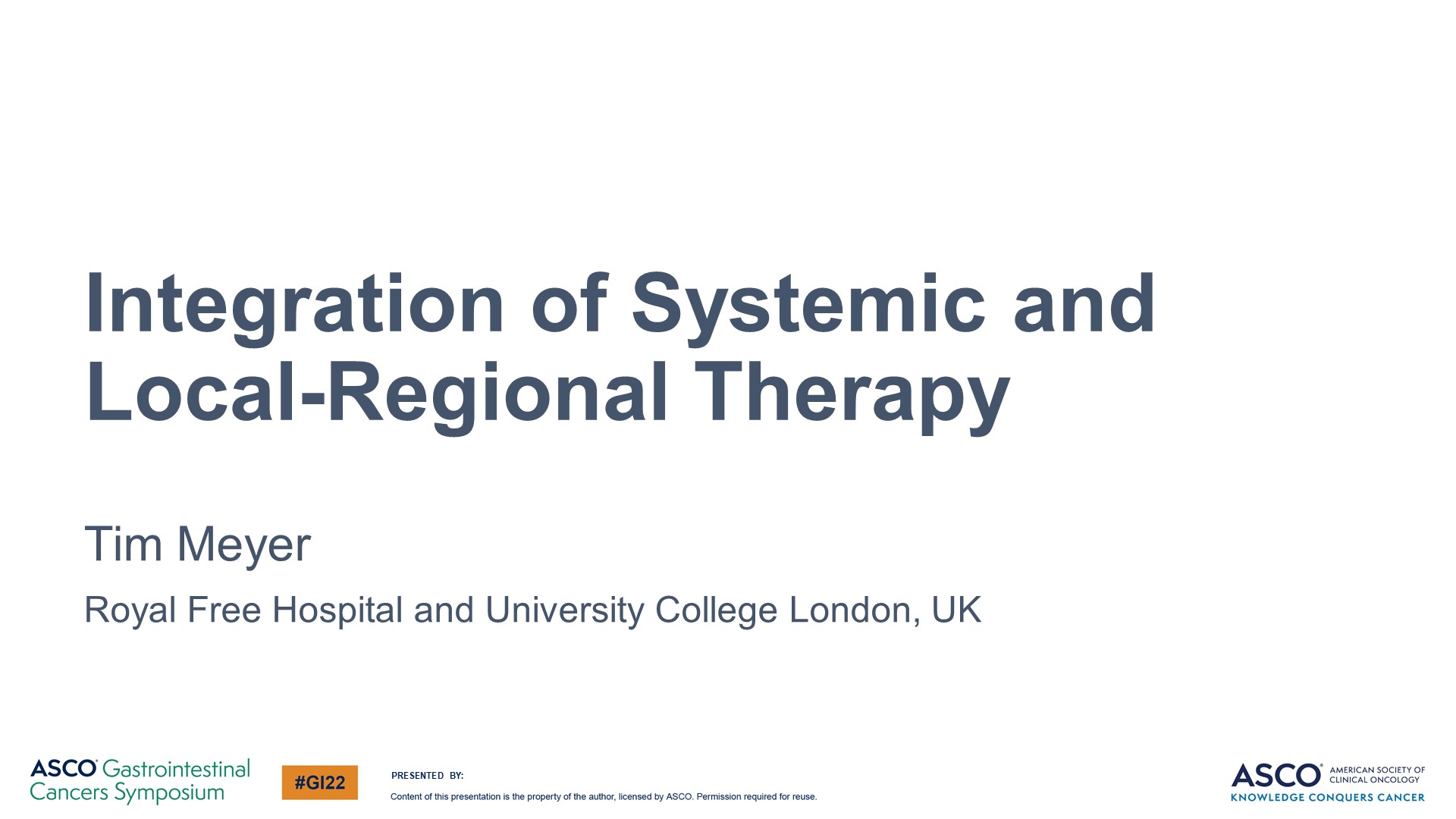 Integration of Systemic and Local-Regional Therapy
Content of this presentation is the property of the author, licensed by ASCO. Permission required for reuse.
[Speaker Notes: 大家晚上好，今晚我和大家分享的是肝细胞癌：系统治疗与局部治疗相结合。
分享者是伦敦大学学院的肿瘤内科专家蒂姆·迈耶博士。]
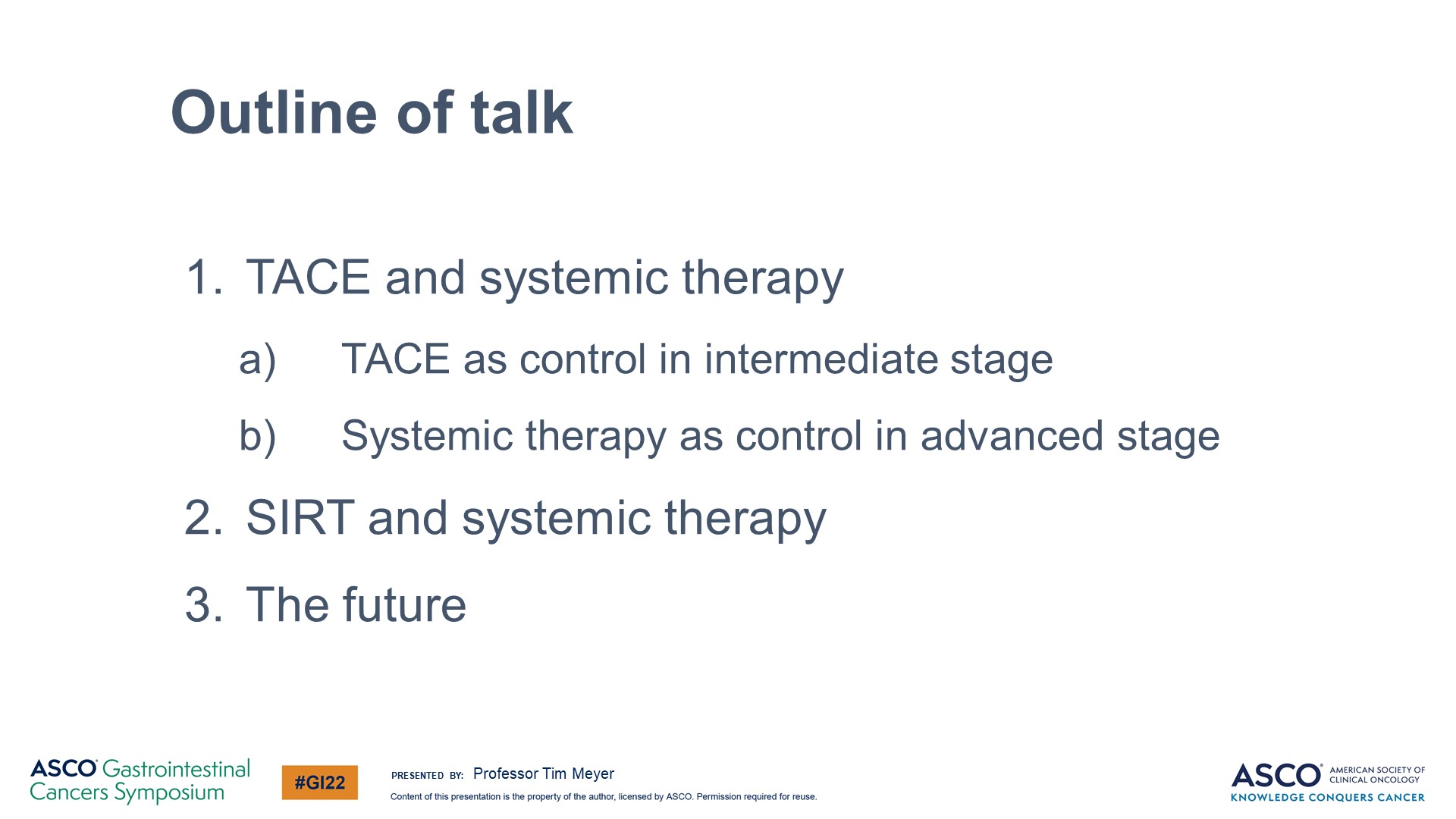 Slide 2
Content of this presentation is the property of the author, licensed by ASCO. Permission required for reuse.
[Speaker Notes: 我的任务是讨论系统治疗和局部治疗的整合。因此，我将回顾TACE联合全身治疗，SIRT联合全身治疗，以及即将进行的试验。]
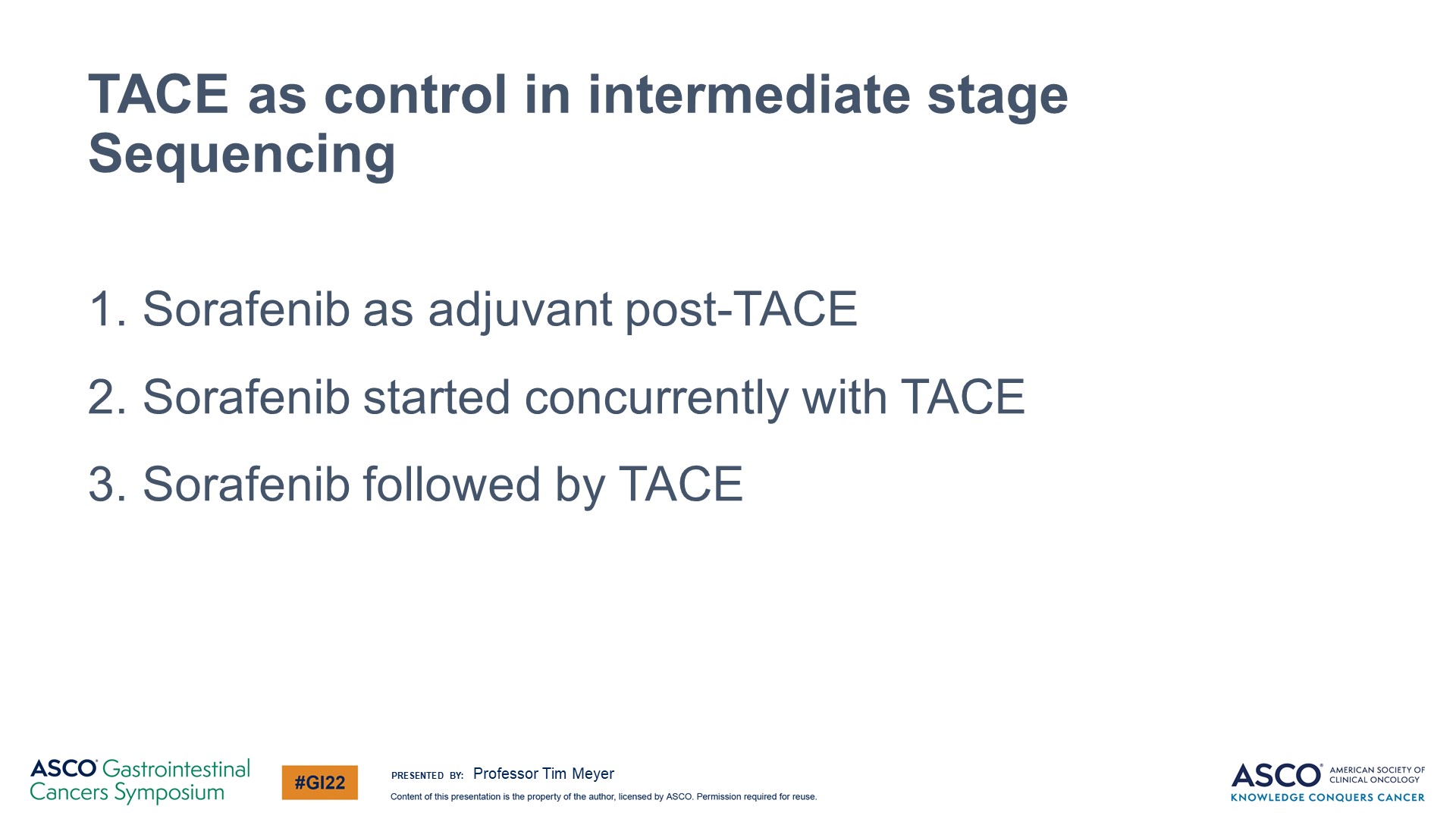 TACE as control in intermediate stage Sequencing
Content of this presentation is the property of the author, licensed by ASCO. Permission required for reuse.
[Speaker Notes: TACE与系统治疗联合均作为中期肝细胞癌的治疗手段，其中TACE是治疗标准，但正如我们在临床试验中所看到的，
TACE 作为对照组控制不佳，另外，对于晚期肝细胞癌，显然全身治疗是对照组。

这主要是通过联合索拉非尼进行研究，尽管也有一些其他的TKI被研究过。而且已经使用了许多不同的方法。因此，第一种方法是在TACE术后给予索拉非尼作为辅助药物。第二种是在TACE的同时使用索拉非尼。第三种方法是给索拉非尼一段时间，然后再给TACE。]
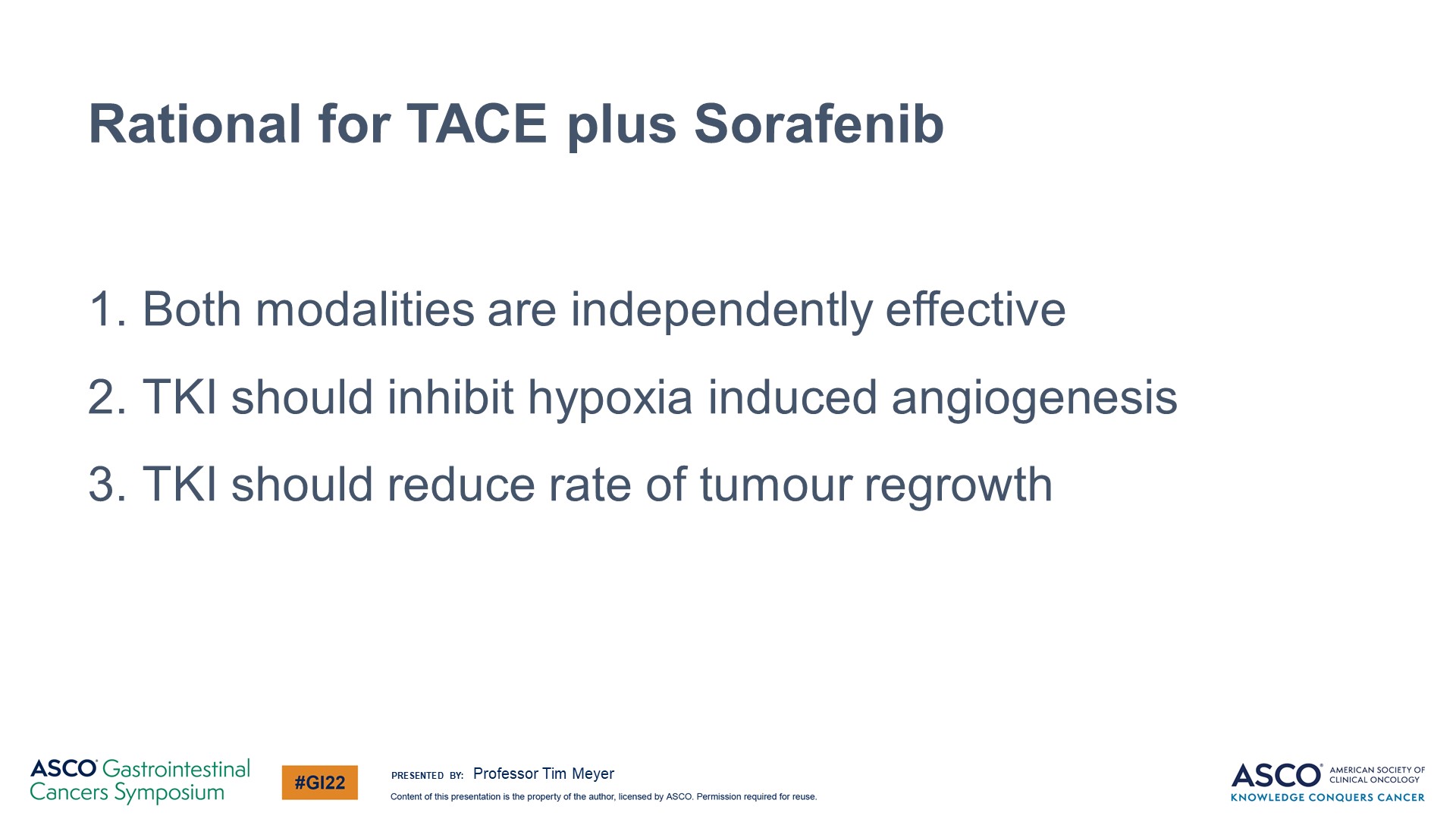 Rational for TACE plus Sorafenib
Content of this presentation is the property of the author, licensed by ASCO. Permission required for reuse.
[Speaker Notes: 将TACE与索拉非尼联合使用有很好的理由。因为这两种方式都是独立有效的。研究证实索拉非尼对缺氧诱导因子HIF-1α和VEGF蛋白的表达具有抑制作用，
导致肿瘤血管形成减少以及异种移植的肿瘤生长受到抑制。因此，这使得TACE与索拉非尼联合使用具有充分的依据。]
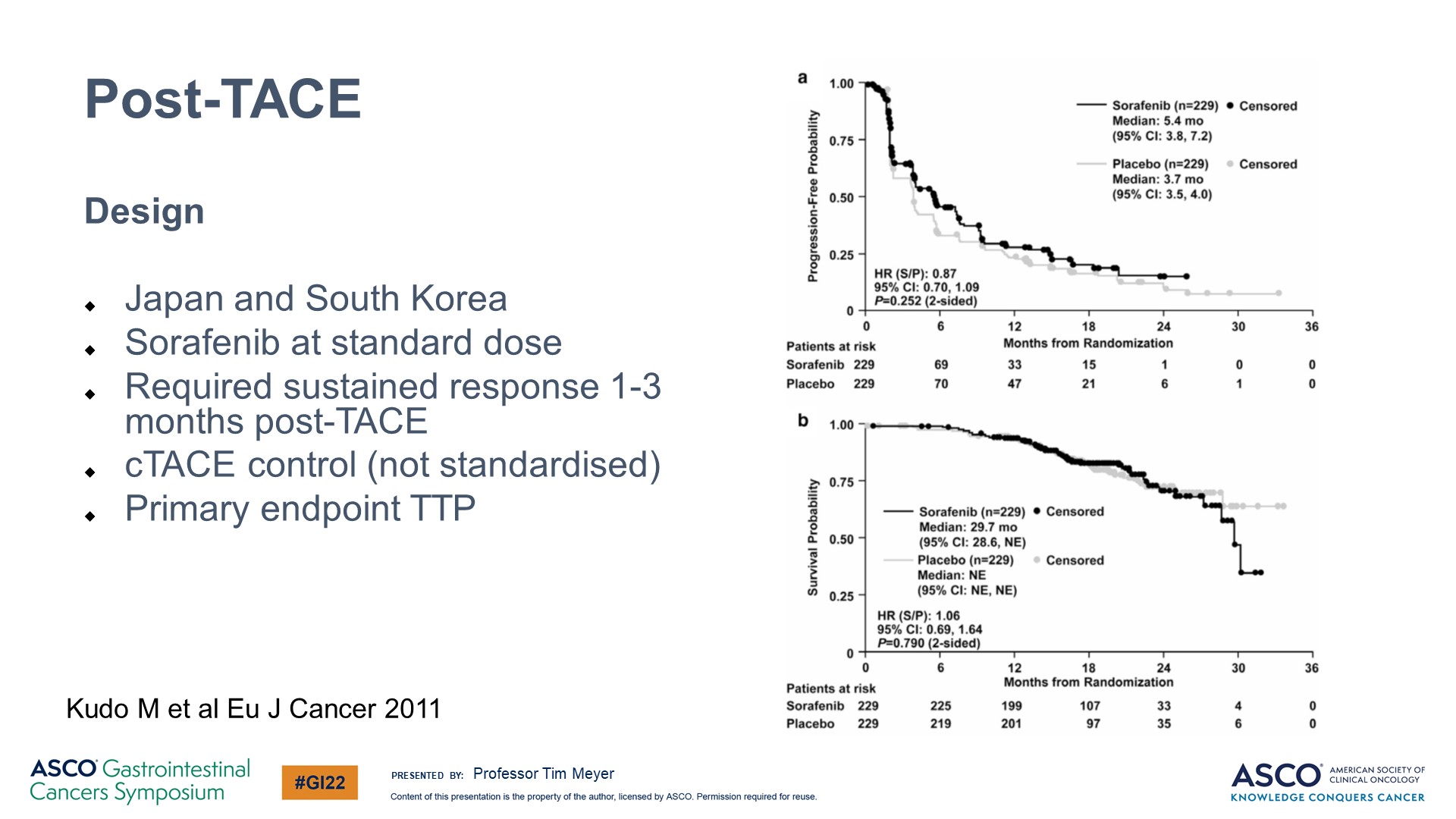 Slide 5
Content of this presentation is the property of the author, licensed by ASCO. Permission required for reuse.
[Speaker Notes: 因此，发表的第一个试验是TACE类型的设计。这项研究是在日本和韩国进行的。索拉非尼按标准剂量使用。患者被要求在TACE后1-3个月有持续的反应，并使用常规TACE。
这不是标准化的，因为使用了多种不同的化疗方案。主要终点是TTP。正如我们在顶部看到的，试验未能达到其主要终点。PFS为阴性结果。尽管生存随访时间很短，但没有证据表明生存受益。]
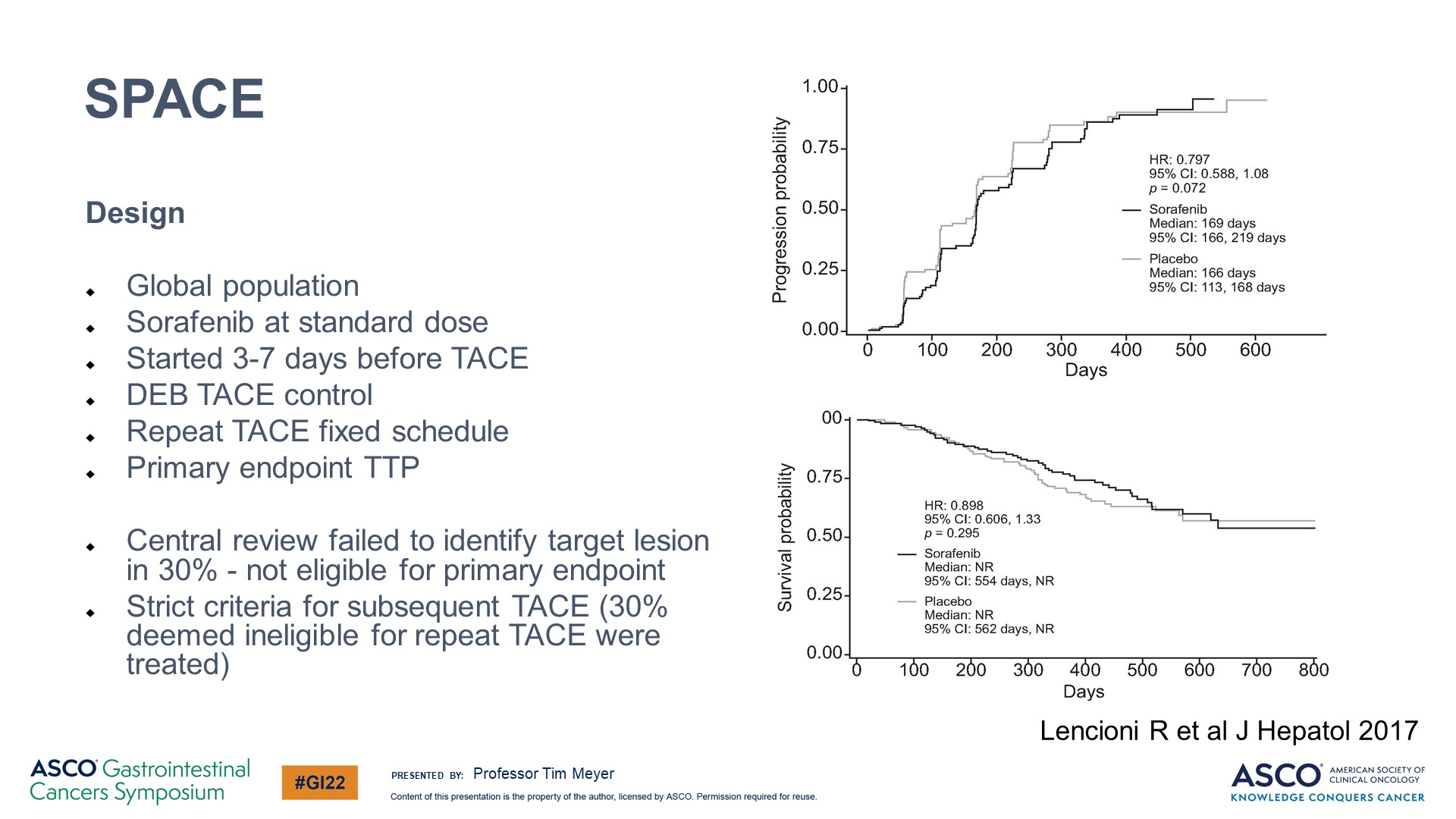 Slide 6
Content of this presentation is the property of the author, licensed by ASCO. Permission required for reuse.
[Speaker Notes: 所以下一个方法是同时治疗。 这是 SPACE 试验中采用的方法。 这是一个 全球性研究。 同样，索拉非尼以标准剂量使用。 但在这种情况下，它几乎是同时开始的——在 TACE 前几天。
并且试图标准化控制臂。 所以使用了 DEB TACE。 重复 TACE 有固定的时间表。 同样，主要终点是 TTP。
如图所见，该试验也未能达到其主要终点，PFS没有差异生存随访时间很短，但没有证据表明生存受益。
然而，作者指出，这项研究存在一些明显的缺陷。 首先，这涉及中央审查。 30% 的患者没有可识别的靶病灶，因此不符合主要终点的条件。
其次，重复 TACE 有非常严格的标准，30% 的情况下忽略了这一点 - 并给予了 TACE。 因此，大约 30% 的患者存在严重的方案偏差。]
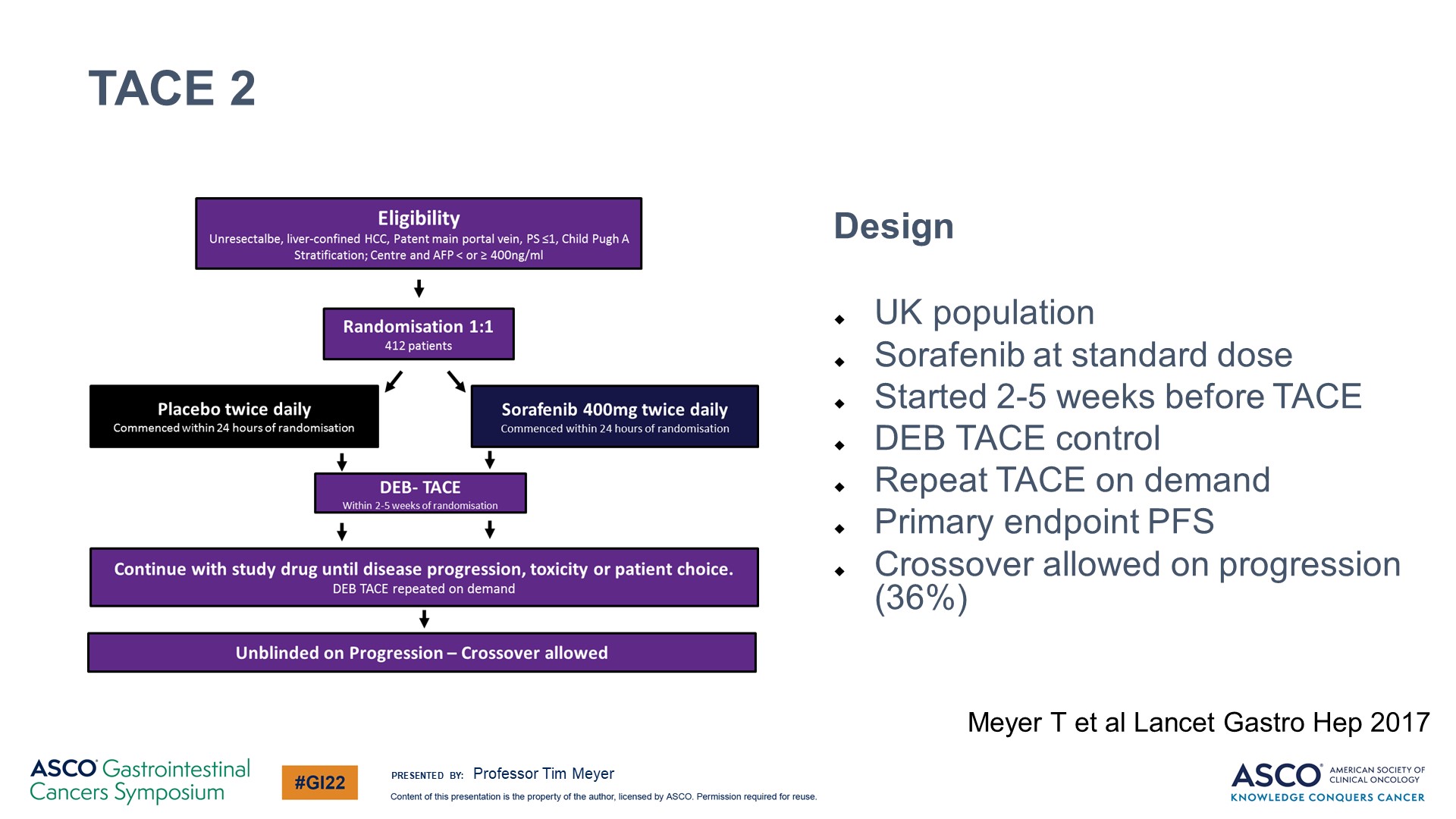 Slide 7
Content of this presentation is the property of the author, licensed by ASCO. Permission required for reuse.
[Speaker Notes: 第三种设计是在 TACE 之前给予索拉非尼以试图正常化，或至少具有抗血管生成活性的背景。 
这是我们在 TACE 2 试验中使用的。 该项研究在英国进行。
同样，索拉非尼以标准剂量使用。 它是在 TACE 前两到五周开始的。 DEB TACE 用作对照。 但与 SPACE 不同的是，重复 TACE 是按需进行的，而不是固定的时间表。
在这里，我们使用了PFS终点而不是TTP终点，因为我们认为捕捉死亡非常重要，这可能是由于毒性引起的。同样，索拉非尼是进展后的标准治疗。因此，我们对在联合治疗组治疗后出现进展的患者进行了盲检。36%的患者有交叉。]
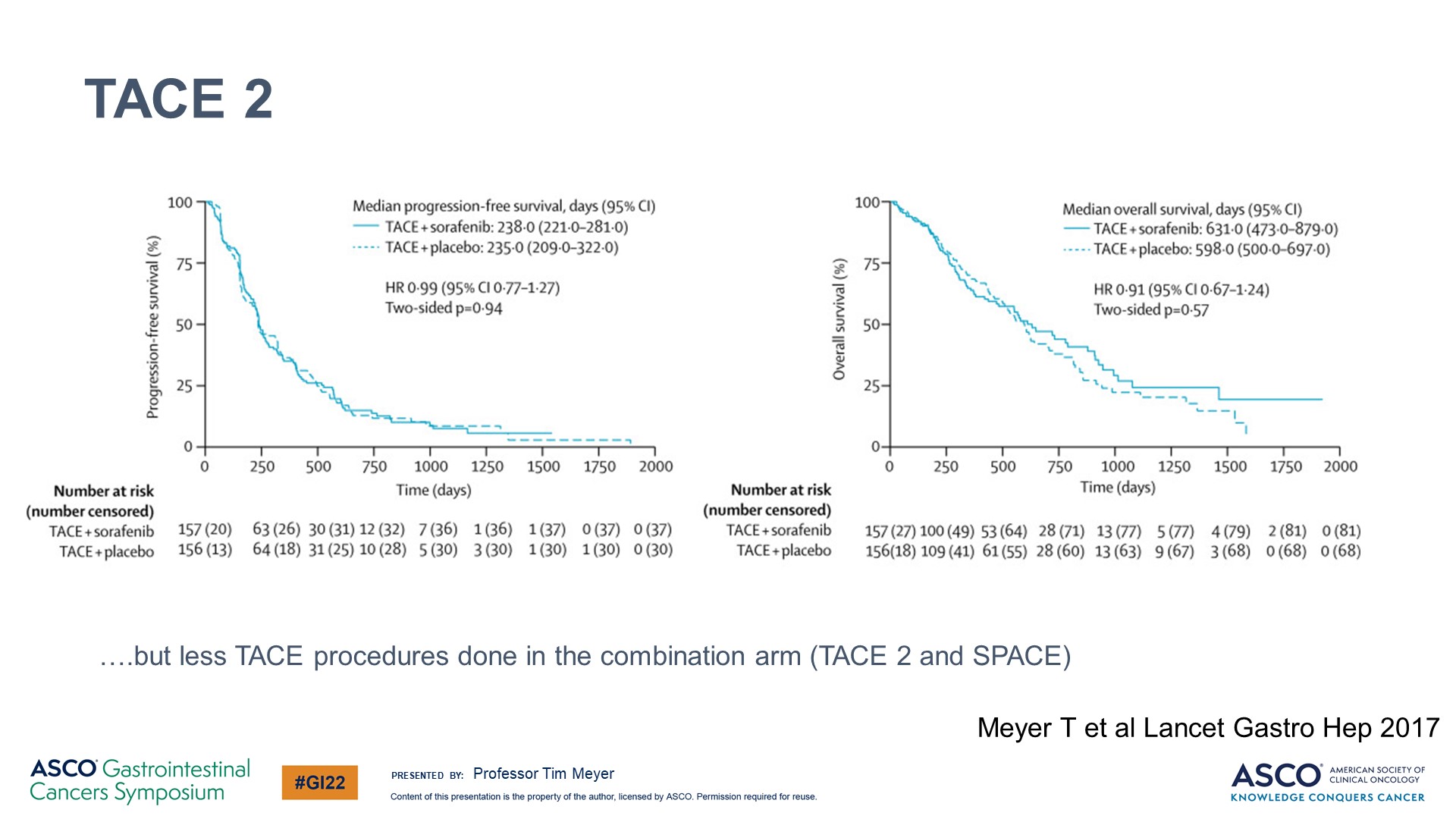 Slide 8
Content of this presentation is the property of the author, licensed by ASCO. Permission required for reuse.
[Speaker Notes: 该试验也是阴性的，未能达到其 PFS 终点。 总体而言，随访相当成熟的OS也是阴性结果。 TACE 2 和 SPACE 试验的值得注意的事情之一
是在索拉非尼治疗的人群中进行的 TACE 较少。 这可能是因为索拉非尼的毒性阻止了进一步的 TACE。 但我认为更可能的是索拉非尼有一些疗效，减少了重复 TACE 的要求。]
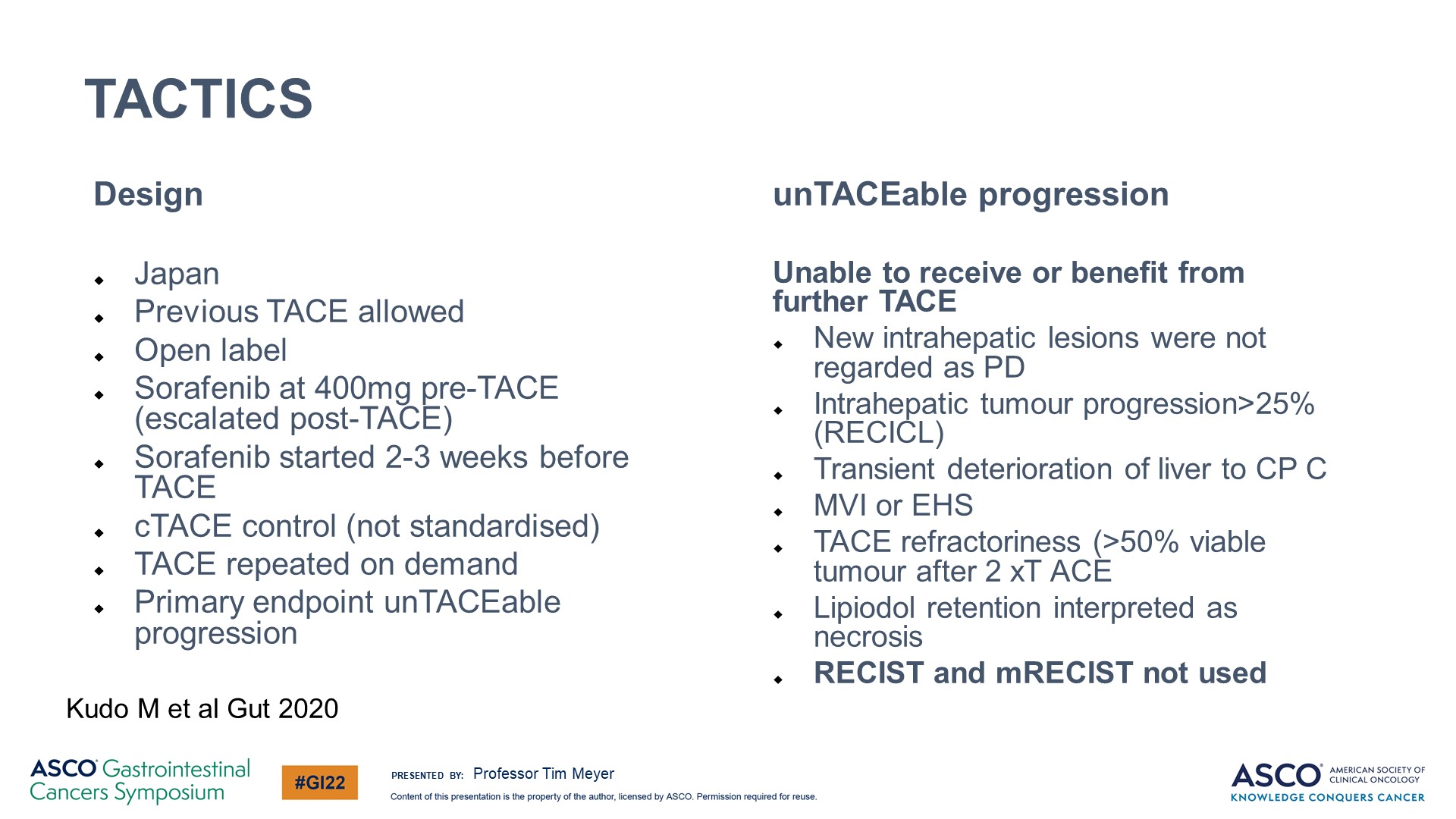 Slide 9
Content of this presentation is the property of the author, licensed by ASCO. Permission required for reuse.
[Speaker Notes: 最后，有一个最近发表的 TACTICS 试验，该研究改变了TACE与索拉非尼的联合策略及主要研究终点的评价标准,。 这是在日本进行的。 既往的 TACE 是允许的。 这是开放标签研究。05:31在 TACE 前两到三周以标准剂量给予索拉非尼。 并按需重复 TACE。 这项研究的主要区别在于，有一个新的主要终点，TACE特异性PFS。 这是一个相当复杂的终点。
该研究将PFS定义为随机化至TACE特异性进展、JSH定义的TACE抵抗或任何原因导致的死亡的时间间隔。其中, TACE特异性进展评价基于RECICL标准, 但肝内新病灶不认为PD。肝内进展超过25%被认为是进展。肝功能暂时性恶化到Child-Pugh C级，微血管或肝外扩散，TACE屈光度以两次TACE手术后存活率超过50%的肿瘤定义，碘油滞留被解释为坏死--因此，这被用来定义PFS和TTP。未使用RECIST和mRECIST。]
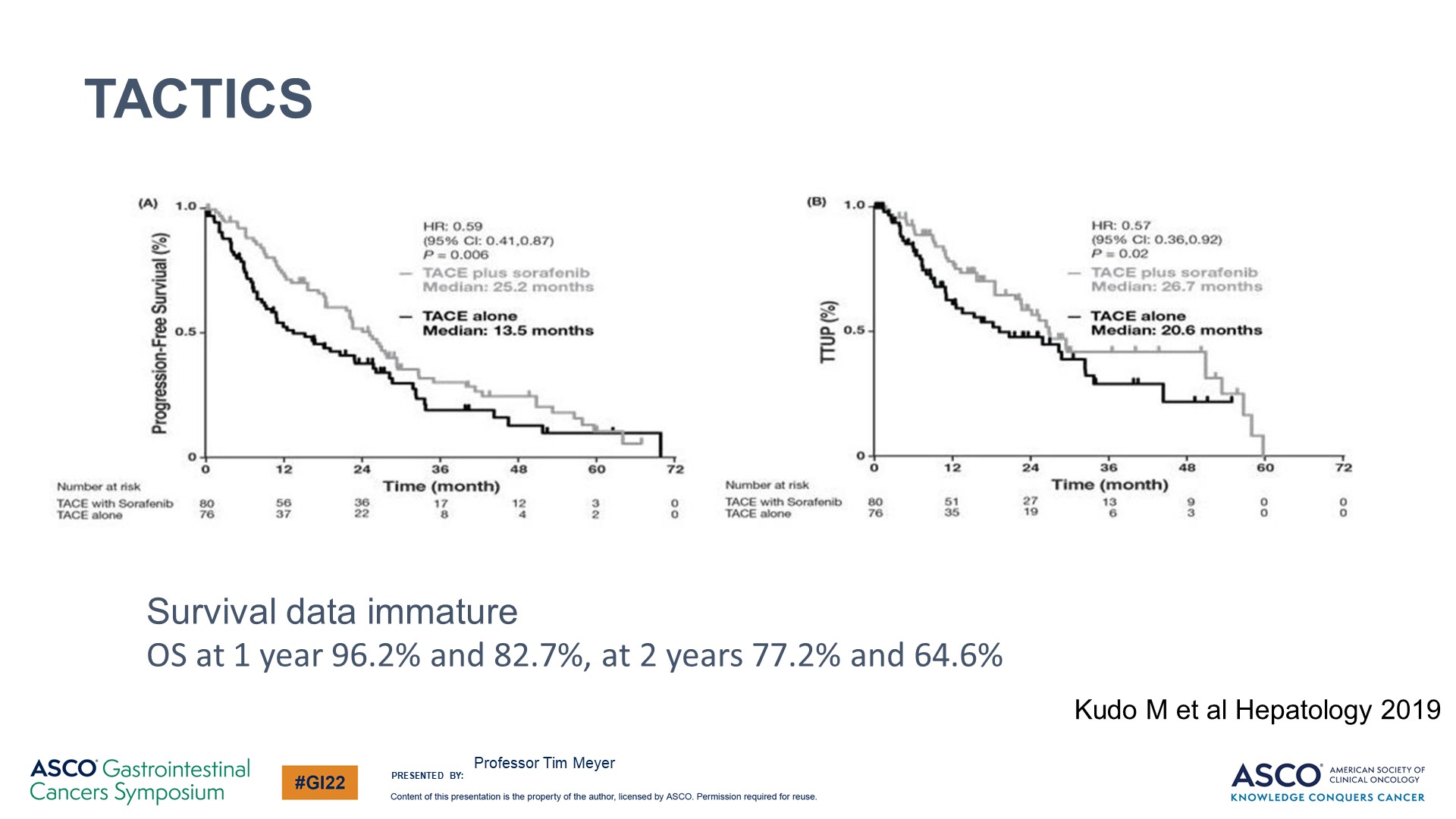 Slide 10
Content of this presentation is the property of the author, licensed by ASCO. Permission required for reuse.
[Speaker Notes: 所以这是一个相当复杂的终点，特别是对于多中心试验，使用这个终点，PFS是阳性结果，TTUP也是阳性结果。
生存数据还不成熟。 我们看到的是1年、2年OS 联合治疗组更好一些。]
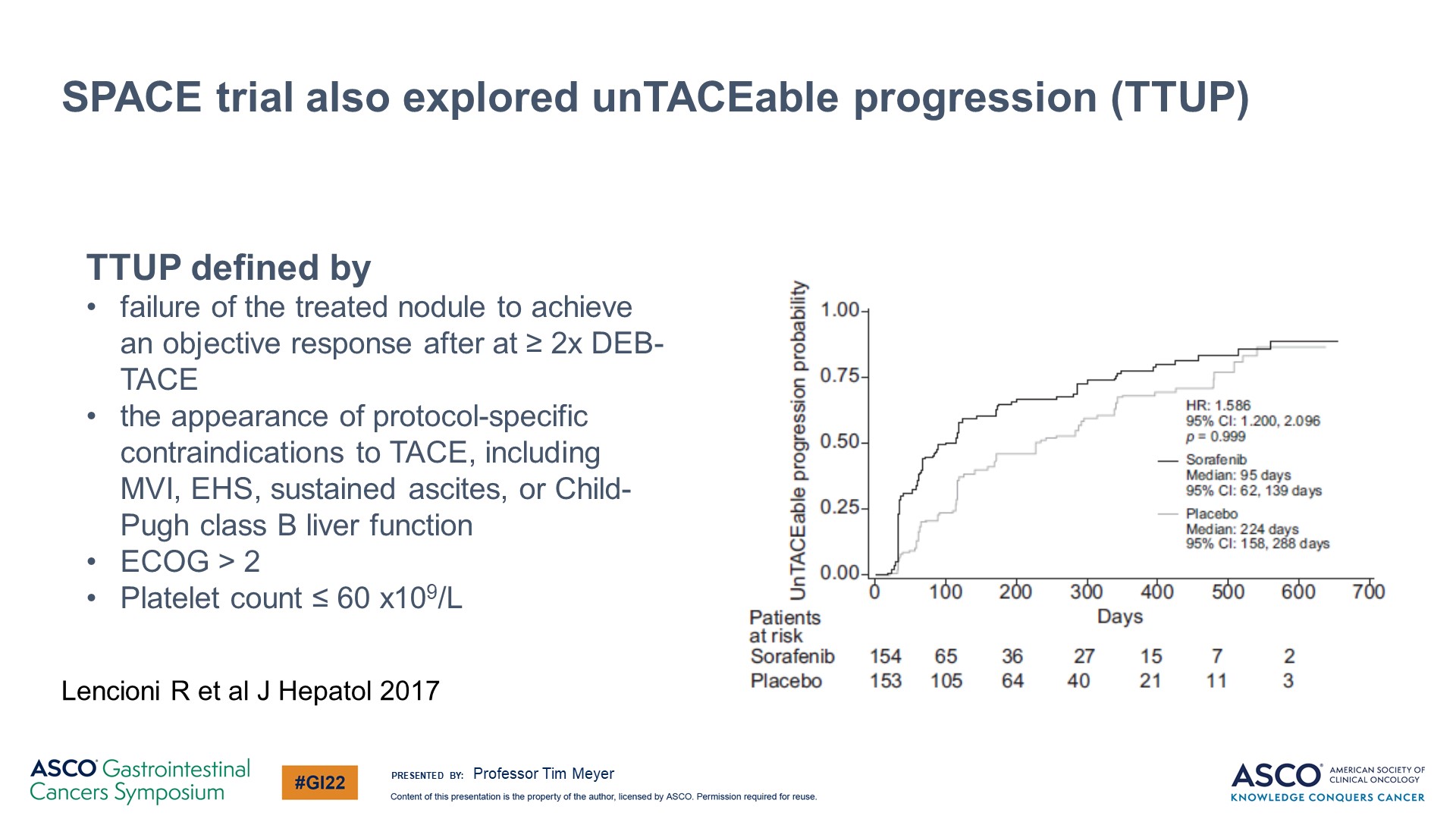 Slide 11
Content of this presentation is the property of the author, licensed by ASCO. Permission required for reuse.
[Speaker Notes: 然而，SPACE 试验也将TTUP作为次要终点进行了探索。 它的定义略有不同,是指治疗后的结节在两次TACE手术后未能达到客观反应。
针对 TACE 的特定禁忌症，包括微血管侵犯、肝外扩散、腹水、Child-Pugh B 肝功能、ECOG>2分和血小板计数低于 60——因此定义略有不同。 有趣的是，根据这个定义，联合治疗组实际上做得更糟，正如幻灯片上看到的那样。 对此的可能解释是，在 SPACE 试验中，索拉非尼在进展时被停用，而在 TACTICS 试验中，索拉非尼继续使用。 因此，对这种差异的可能解释是，尽管有进展，但索拉非尼的持续时间很长，导致了这种差异。]
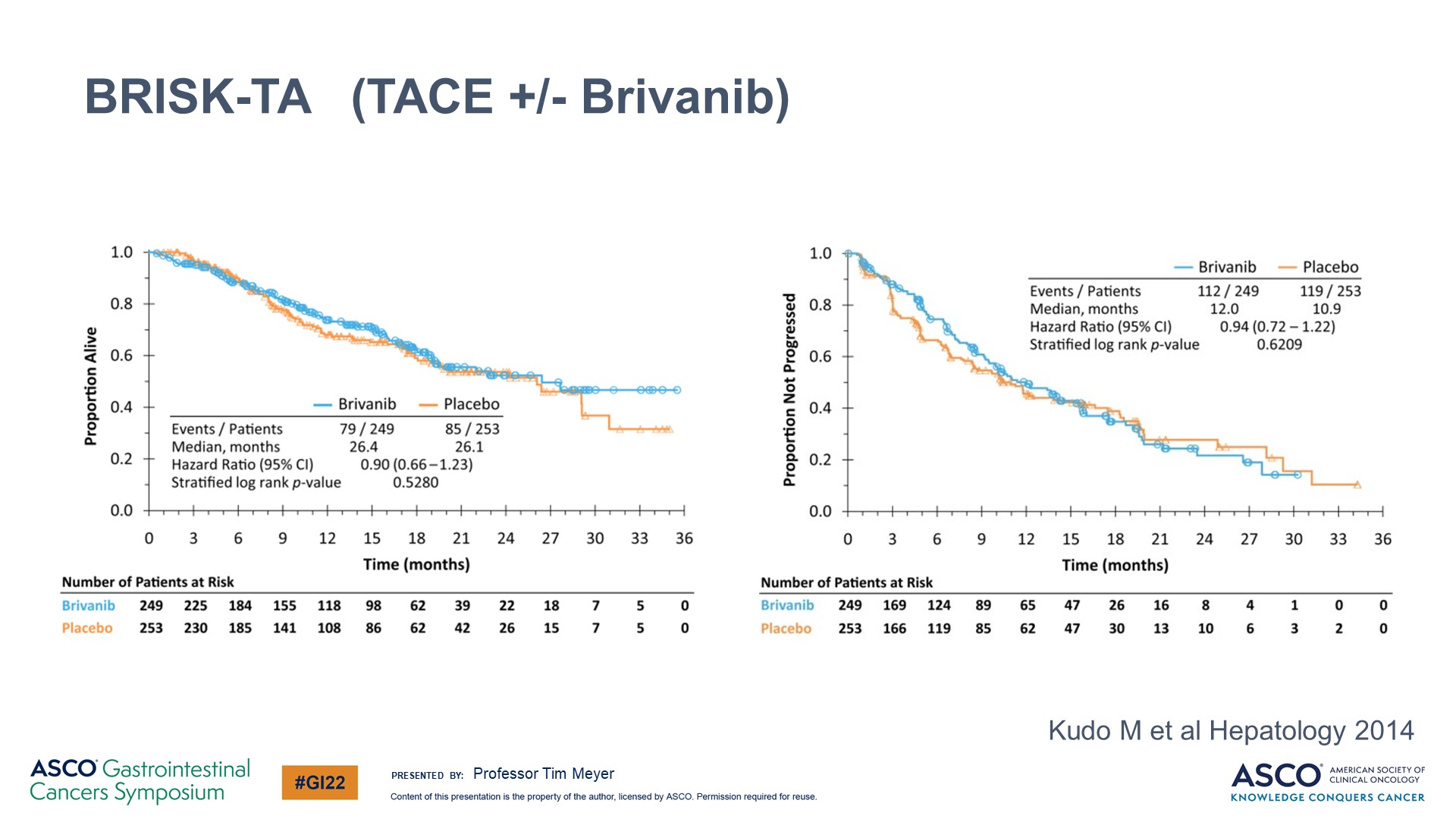 Slide 12
Content of this presentation is the property of the author, licensed by ASCO. Permission required for reuse.
[Speaker Notes: 还研究了许多其他 TKI。 在安慰剂对照试验中，brivanib 联合 TACE 也是阴性的。 主要终点是OS。 此外，没有达到PFS的终点。]
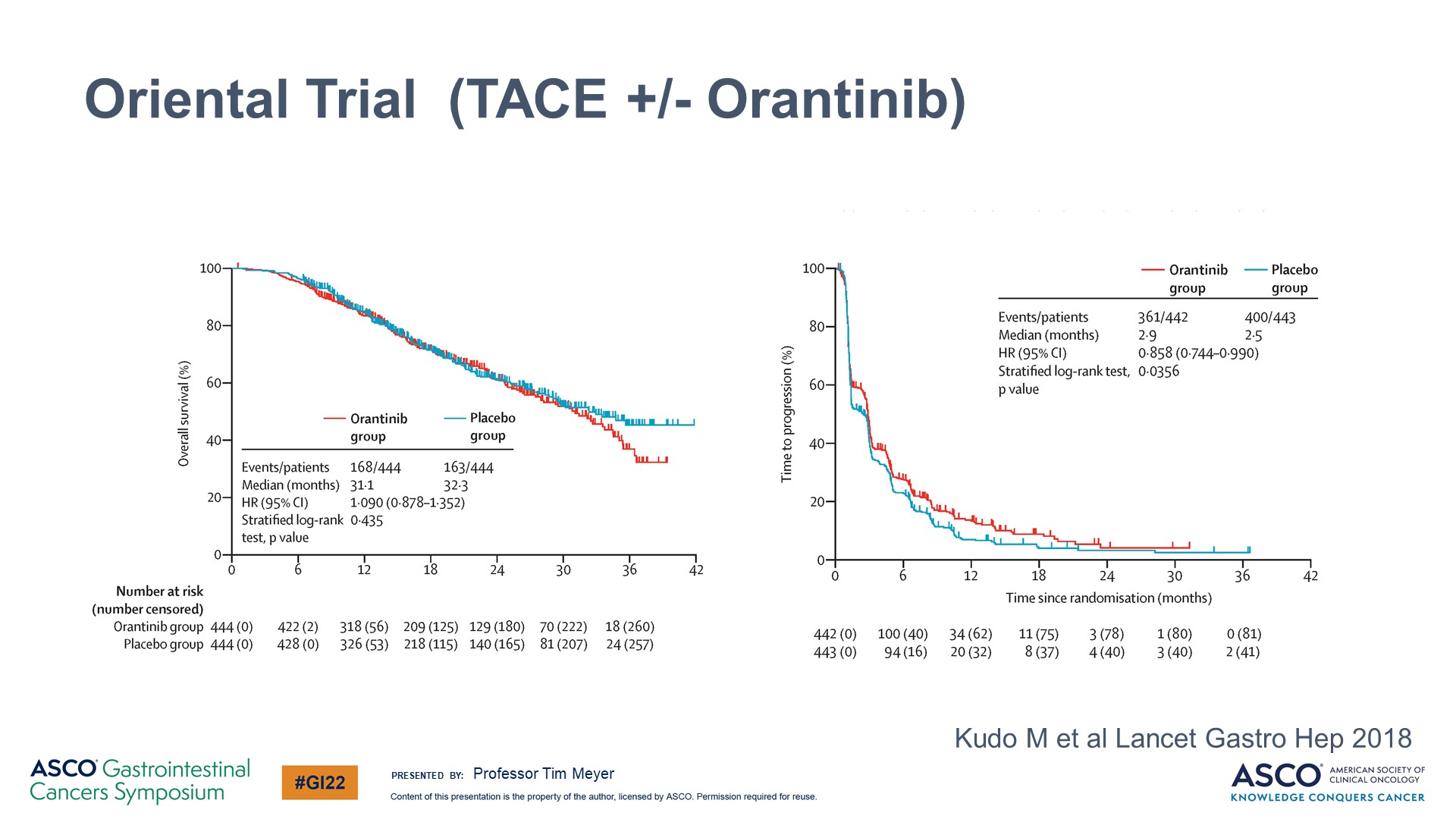 Slide 13
Content of this presentation is the property of the author, licensed by ASCO. Permission required for reuse.
[Speaker Notes: 在一项非常相似的研究中，奥兰替尼的OS也是阴性的结果。]
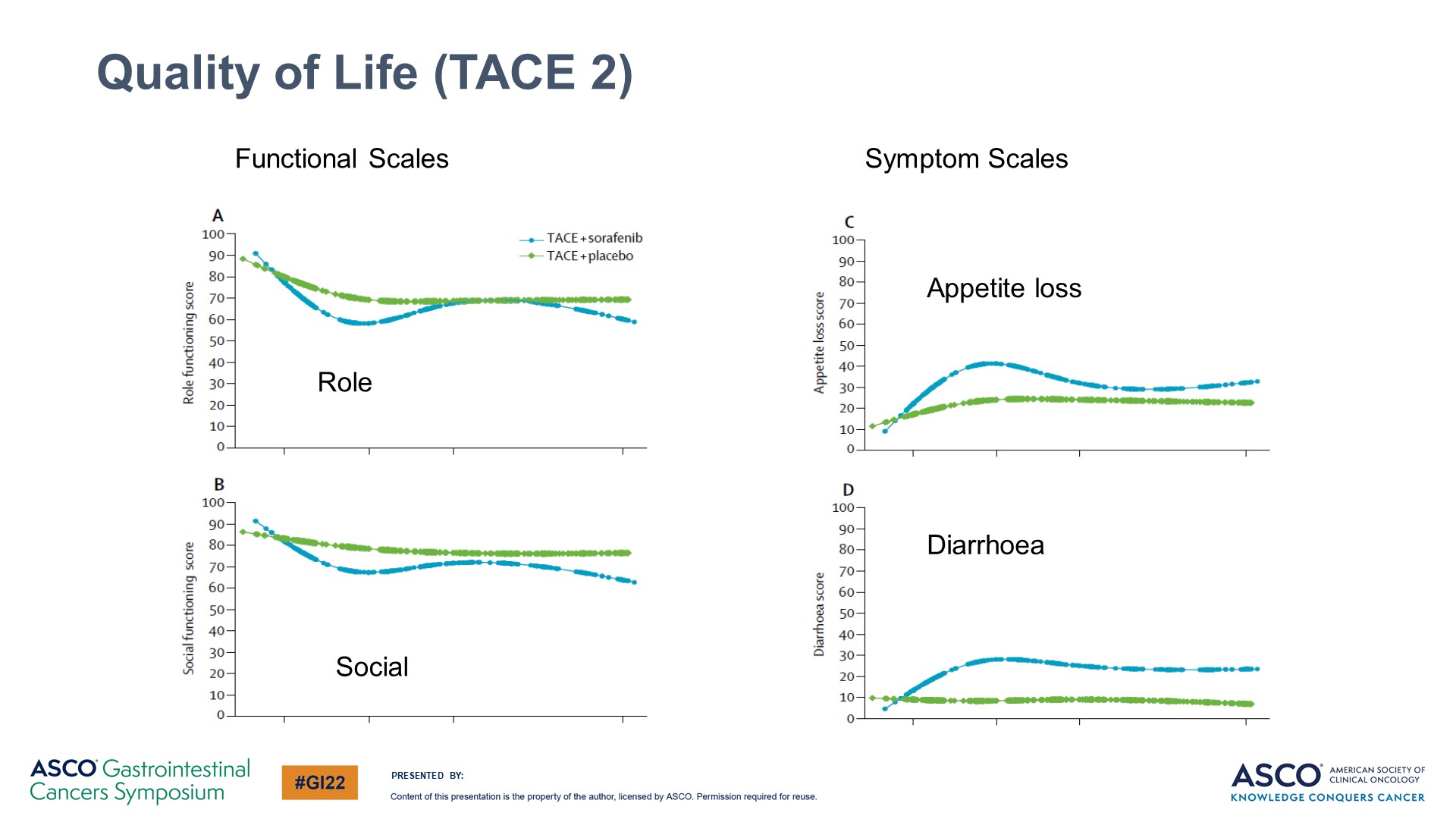 Slide 14
Content of this presentation is the property of the author, licensed by ASCO. Permission required for reuse.
[Speaker Notes: 联合两种潜在毒性疗法的一个重要方面是生活质量，即对患者的影响。有趣的是，除了TACE 2，这些研究中没有一项是关于生活质量的。然而，很明显，联合治疗确实对生活质量产生了影响。因此，如果我们查看左侧的功能量表，无论是在角色方面还是在社会方面，联合治疗组的量表都会恶化。 同样，如果我们查看症状评分，在接受联合治疗的患者中食欲减退和腹泻的发生率很高。]
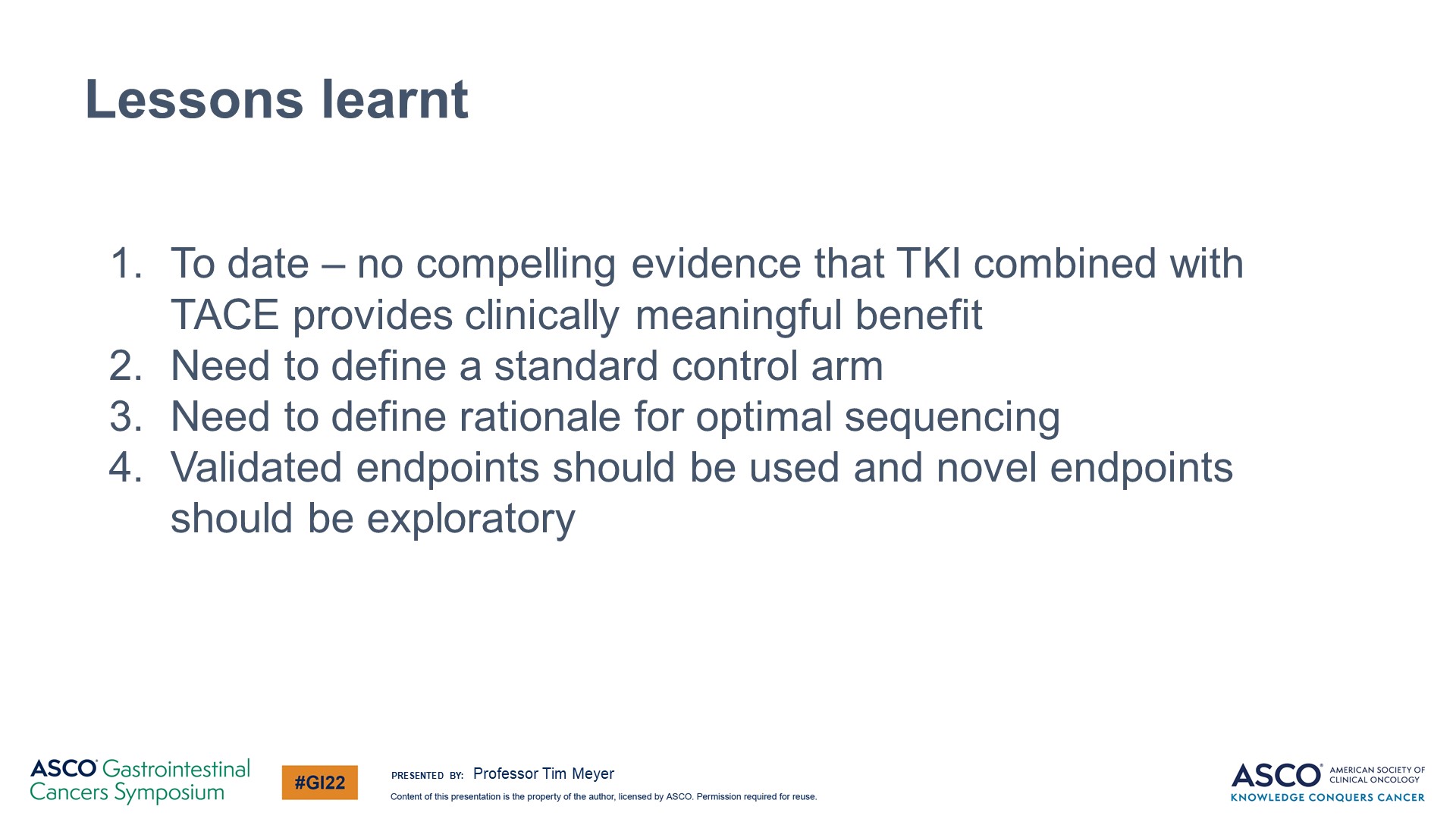 Slide 15
Content of this presentation is the property of the author, licensed by ASCO. Permission required for reuse.
[Speaker Notes: 我认为这些就是我们学到的教训。在我看来，没有令人信服的证据表明TKI联合TACE具有临床意义。在这些研究中，我们确实需要定义一个标准的控制臂。正如我们所看到的，在所有的研究中都有很大的异质性。我们需要为最优排序定义一个理论基础。同样，我们可以看到有很多不同的方法。]
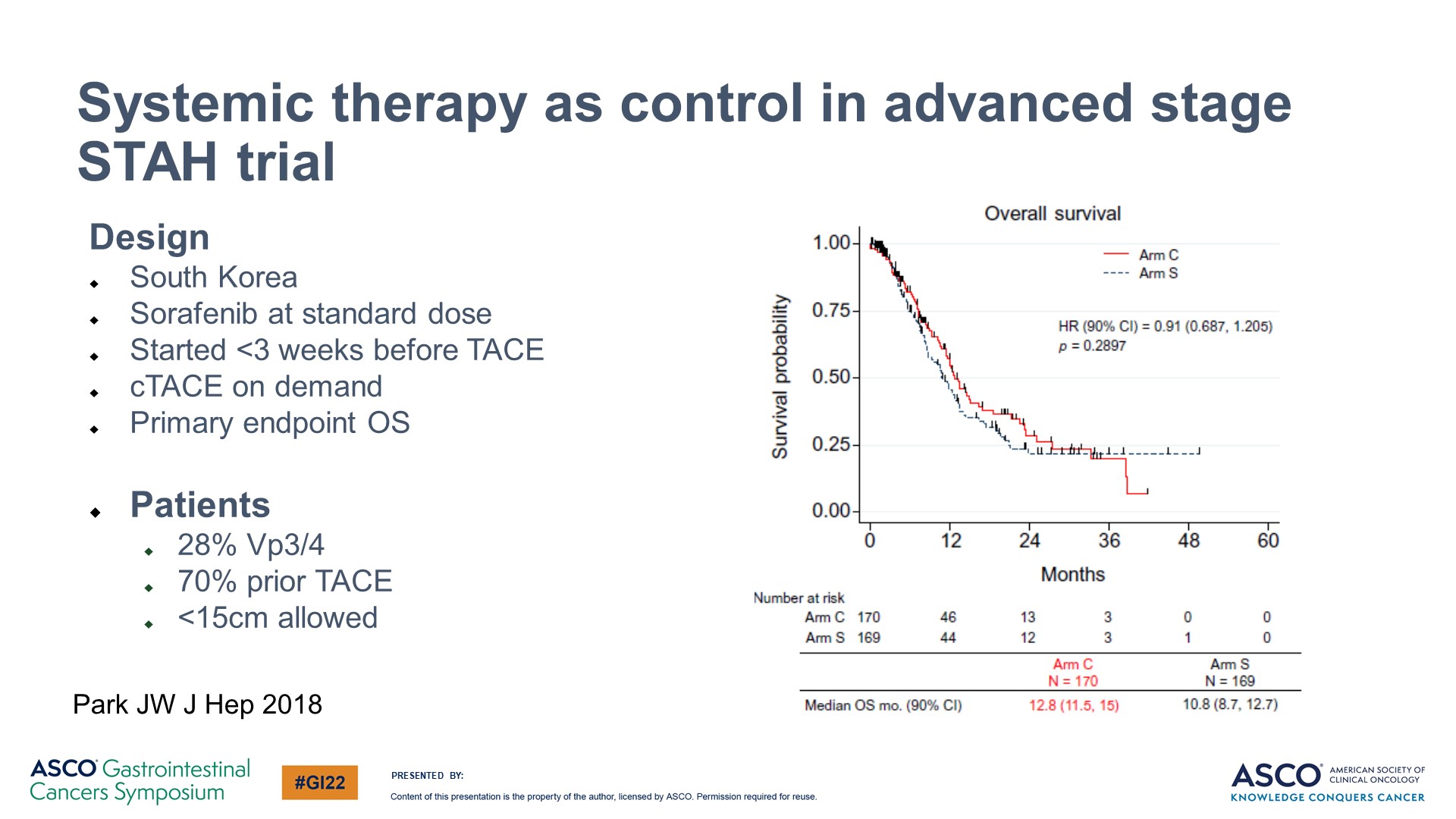 Slide 16
Content of this presentation is the property of the author, licensed by ASCO. Permission required for reuse.
[Speaker Notes: 在我看来，应该使用经过验证的终点。 新的终点应该是探索性的。 另一种方法是观察晚期疾病的联合。 
这就是在韩国进行的这项 STAH 试验所采用的方法，其中索拉非尼被用作标准剂量，并在 TACE 前三周开始。
按需使用常规 TACE。 主要终点是OS。 所以在这里，索拉非尼是对照组。 而这个组合就是实验组。 正如我们所看到的，联合治疗组在OS方面没有差异。
然而，如果我们看看这项试验中的患者群体，28%的人有明显的静脉受累。70%的患者曾接受过TACE治疗，且出现进展。肿瘤<15cm的均可入组。在我看来，这些患者在接受TACE治疗方面做得并不好。这可能是试验未能达到主要终点的原因。]
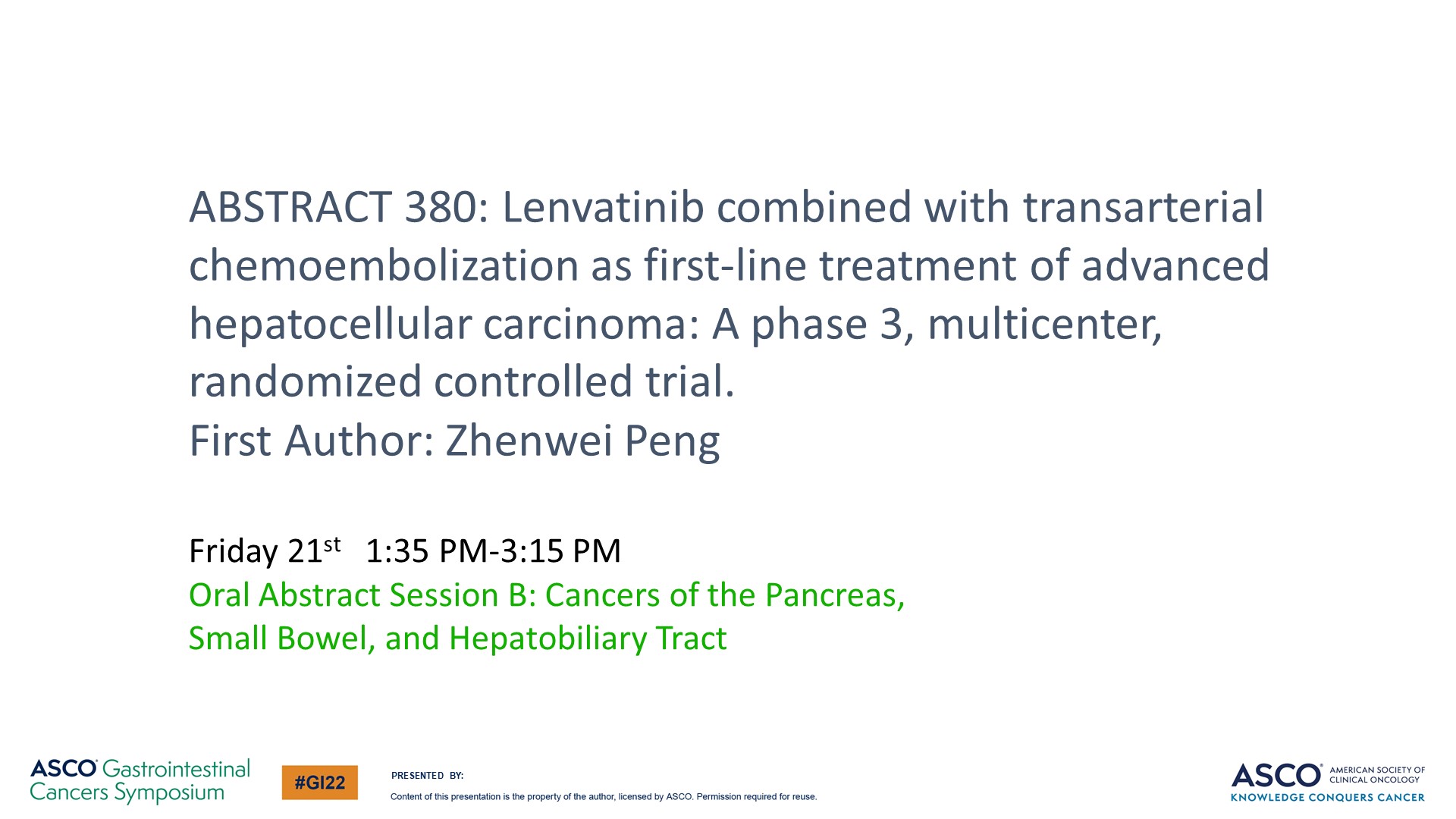 Slide 17
Content of this presentation is the property of the author, licensed by ASCO. Permission required for reuse.
[Speaker Notes: 尽管前面的这些研究均为阴性结果，今天我们将看到这项研究的阳性结果。 我不会展示摘要中的任何数据。 但这项研究着眼于乐伐替尼联合经动脉化疗栓塞治疗晚期 HCC。 
看看这项研究的细节会很有趣，这将是除 TACTICS 研究之外的第一个取得阳性结果的研究。]
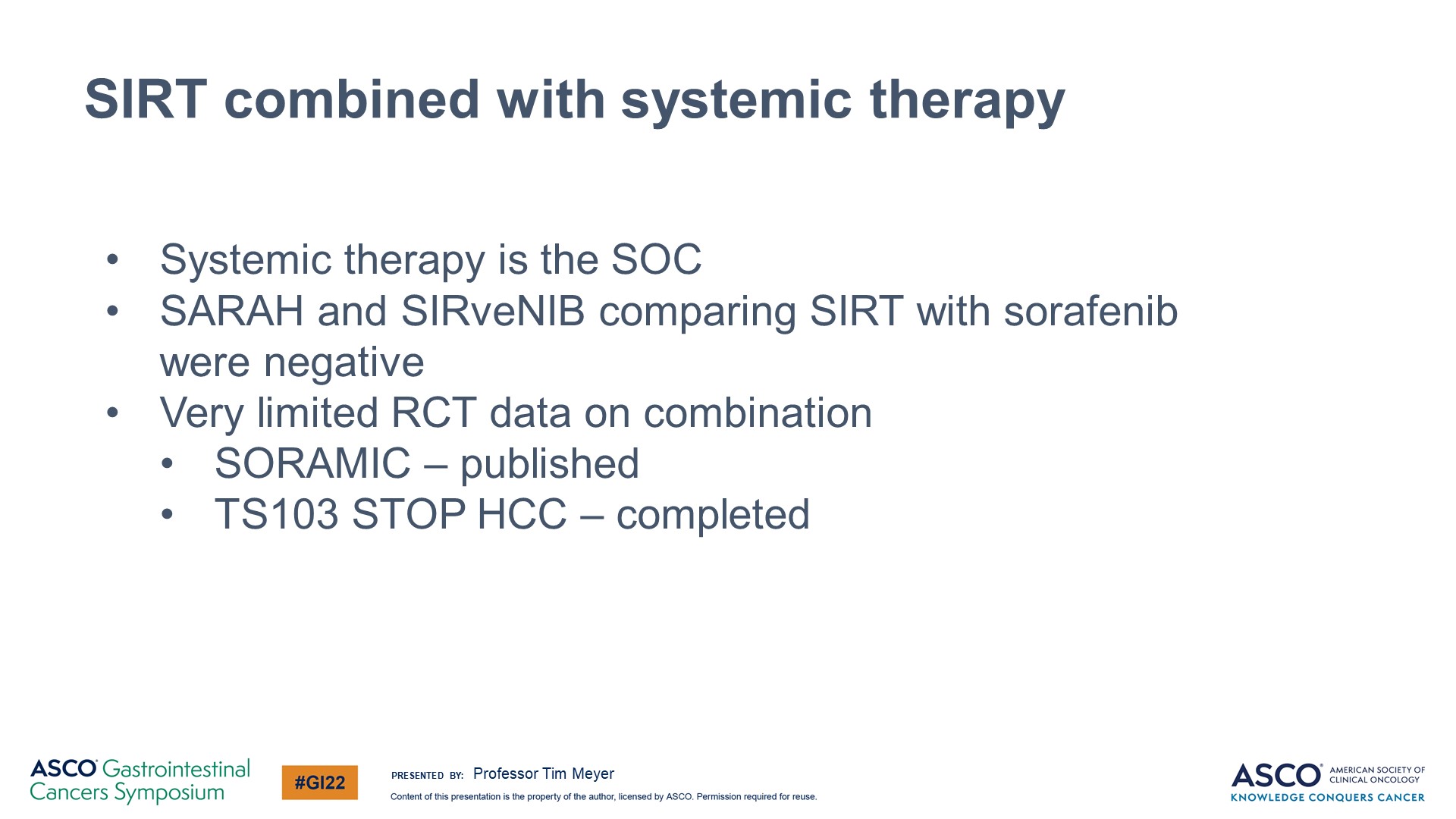 Slide 18
Content of this presentation is the property of the author, licensed by ASCO. Permission required for reuse.
[Speaker Notes: 接下来谈谈SIRT联合系统治疗。III期临床试验SARAH和SIRveNIB均是阴性结果。索拉非尼是治疗的标准。数据非常有限，或者说随机对照试验数据非常有限。SORAMIC研究结果已经发表了。但是，多年前已经完成的 TS103 STOP HCC仍然没有报道。]
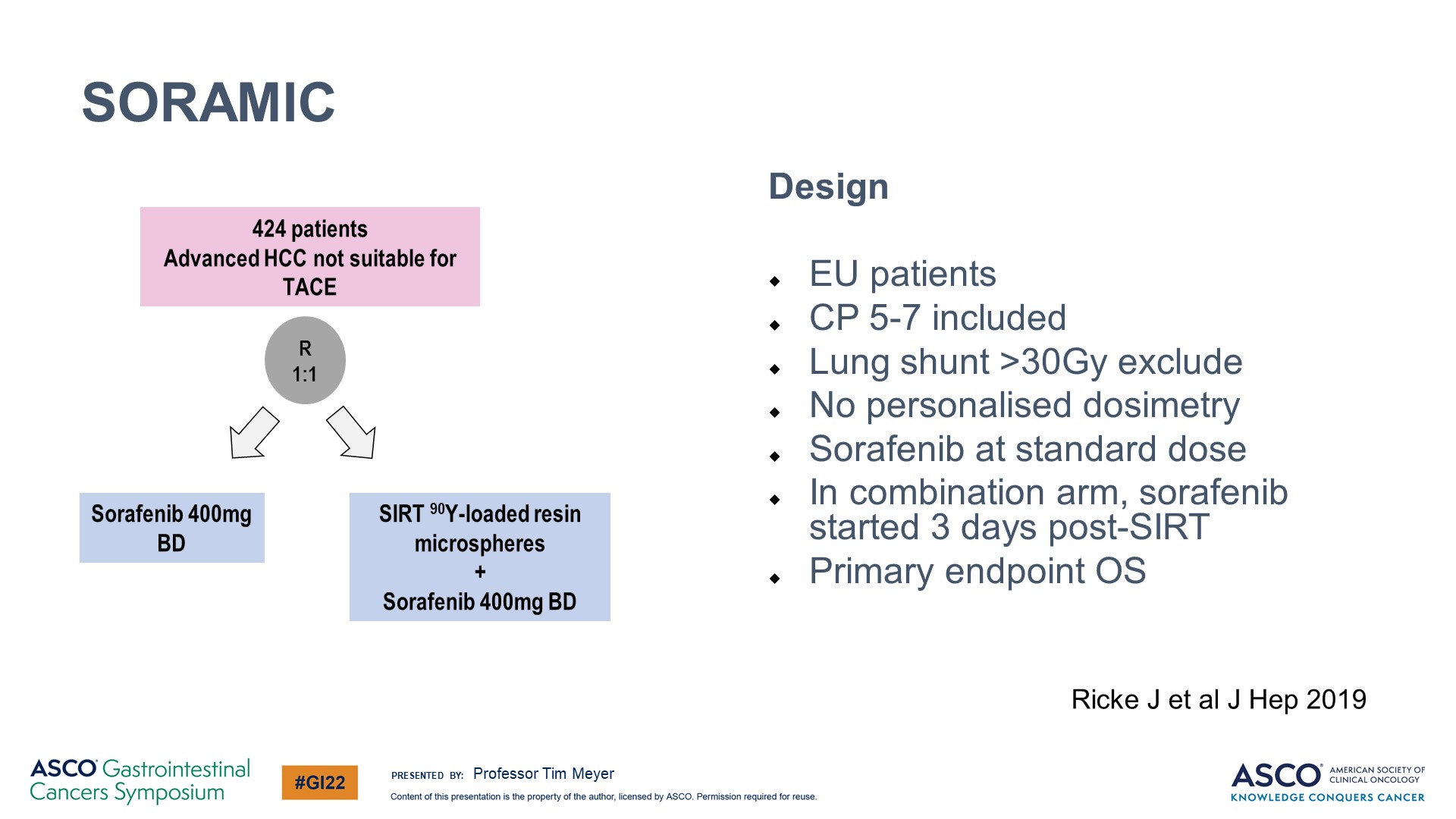 Slide 19
Content of this presentation is the property of the author, licensed by ASCO. Permission required for reuse.
[Speaker Notes: 多中心、随机对照临床试验（SORAMIC）评估了索拉非尼联合或不联合SIRT治疗晚期HCC患者的临床疗效及安全性。
超过 400 名患者被随机分配到索拉非尼或 SIRT 加索拉非尼的组合。 这是在欧盟进行的。 要求患者为 Child-Pugh 5 至 7。肺分流大于 30 格雷的患者被排除在外。 没有个性化的剂量测定。 索拉非尼以标准剂量使用。]
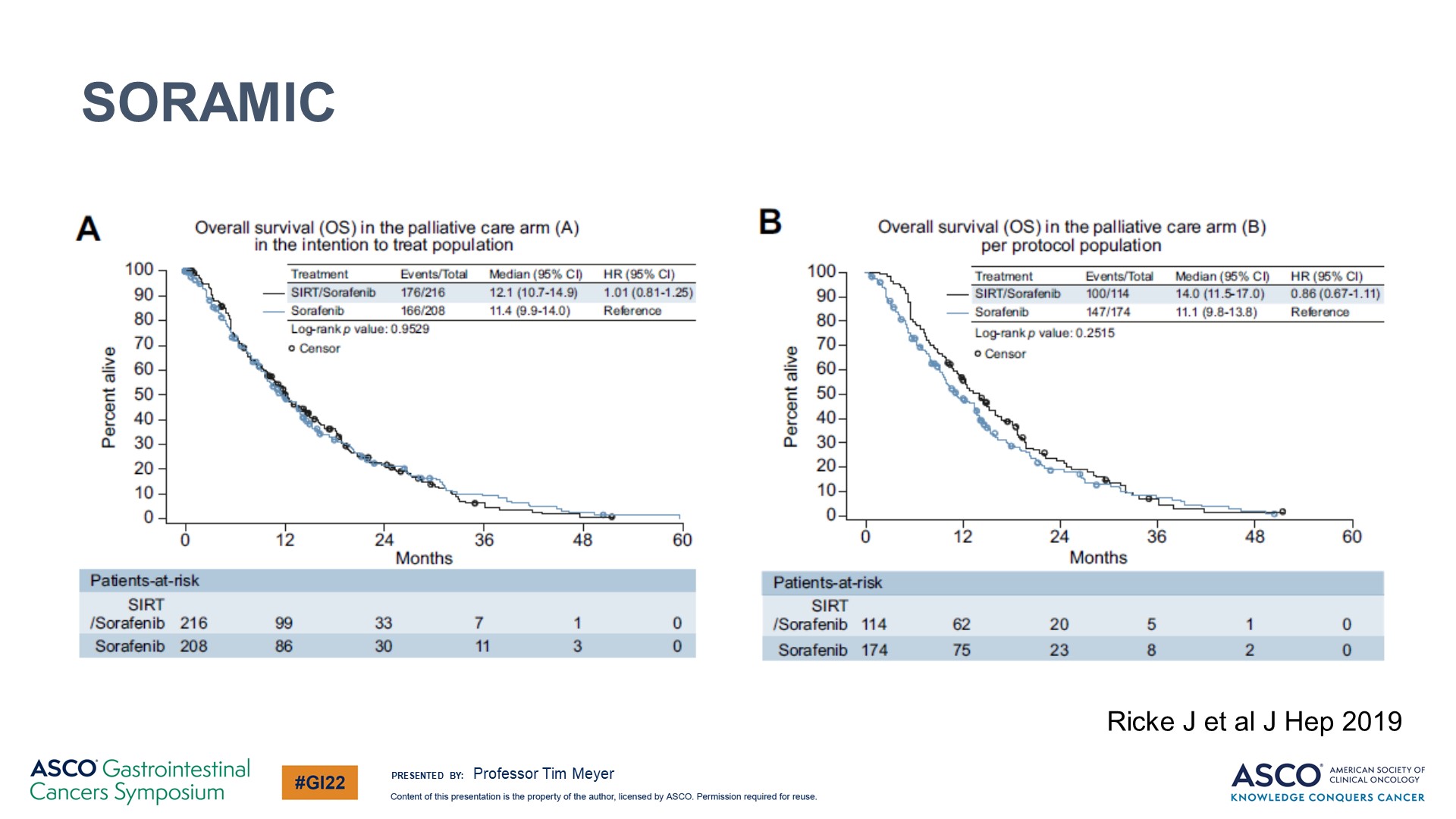 Slide 20
Content of this presentation is the property of the author, licensed by ASCO. Permission required for reuse.
[Speaker Notes: 在联合治疗中，索拉非尼在SIRT后三天开始服用。主要终点是OS。我们可以在这里看到，研究结果是阴性的。所以OS对于ITP人群来说，完全是阴性的结果。甚至对于那些接受预期治疗的患者来说也是阴性的结果。。]
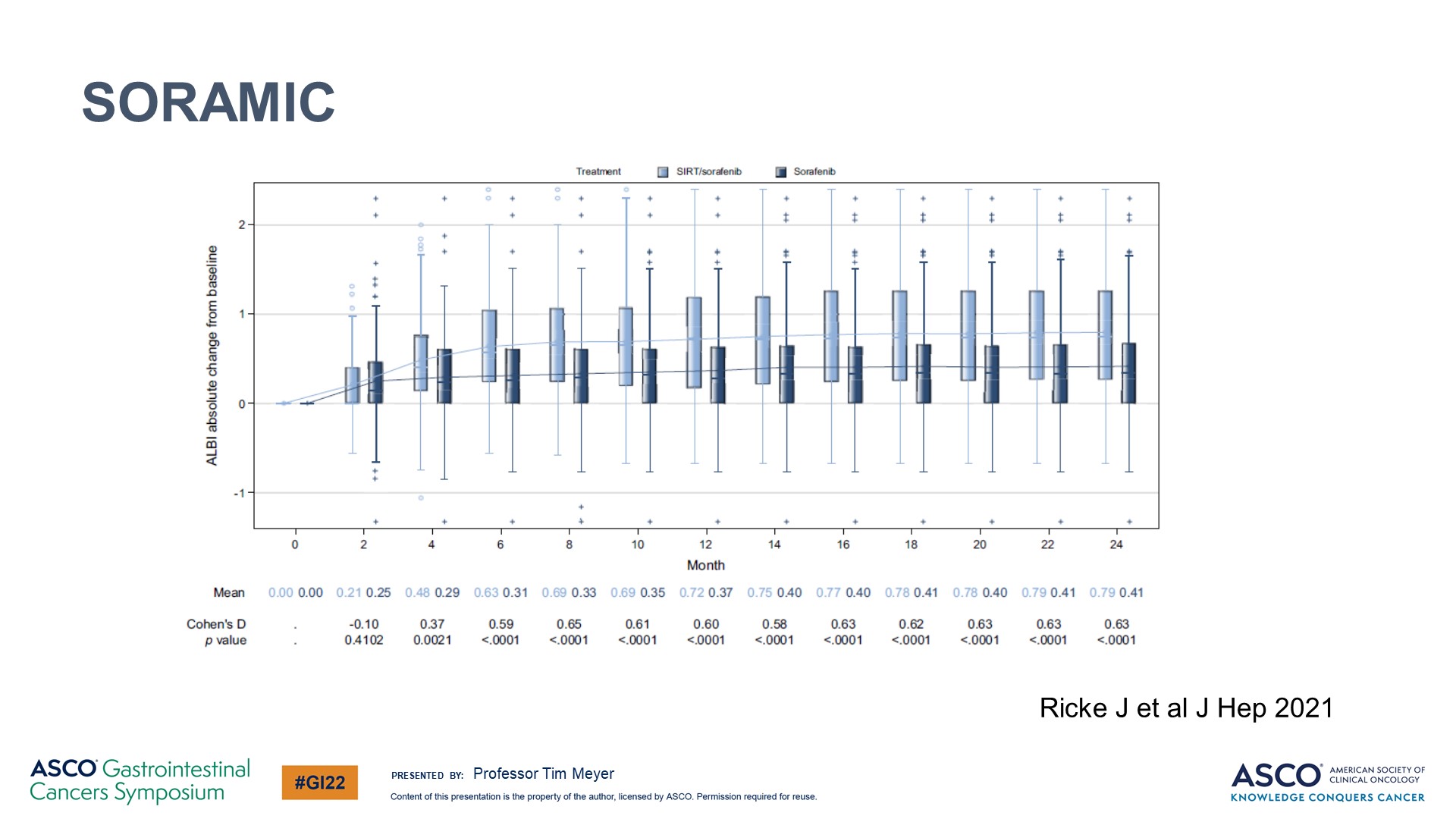 Slide 21
Content of this presentation is the property of the author, licensed by ASCO. Permission required for reuse.
[Speaker Notes: 重要的是，联合治疗组注意到肝功能明显恶化，正如 ALBI 评分所定义的那样。 在淡蓝色的方框中看到，ALBI 评分有所增加，并在治疗后持续了一段时间。]
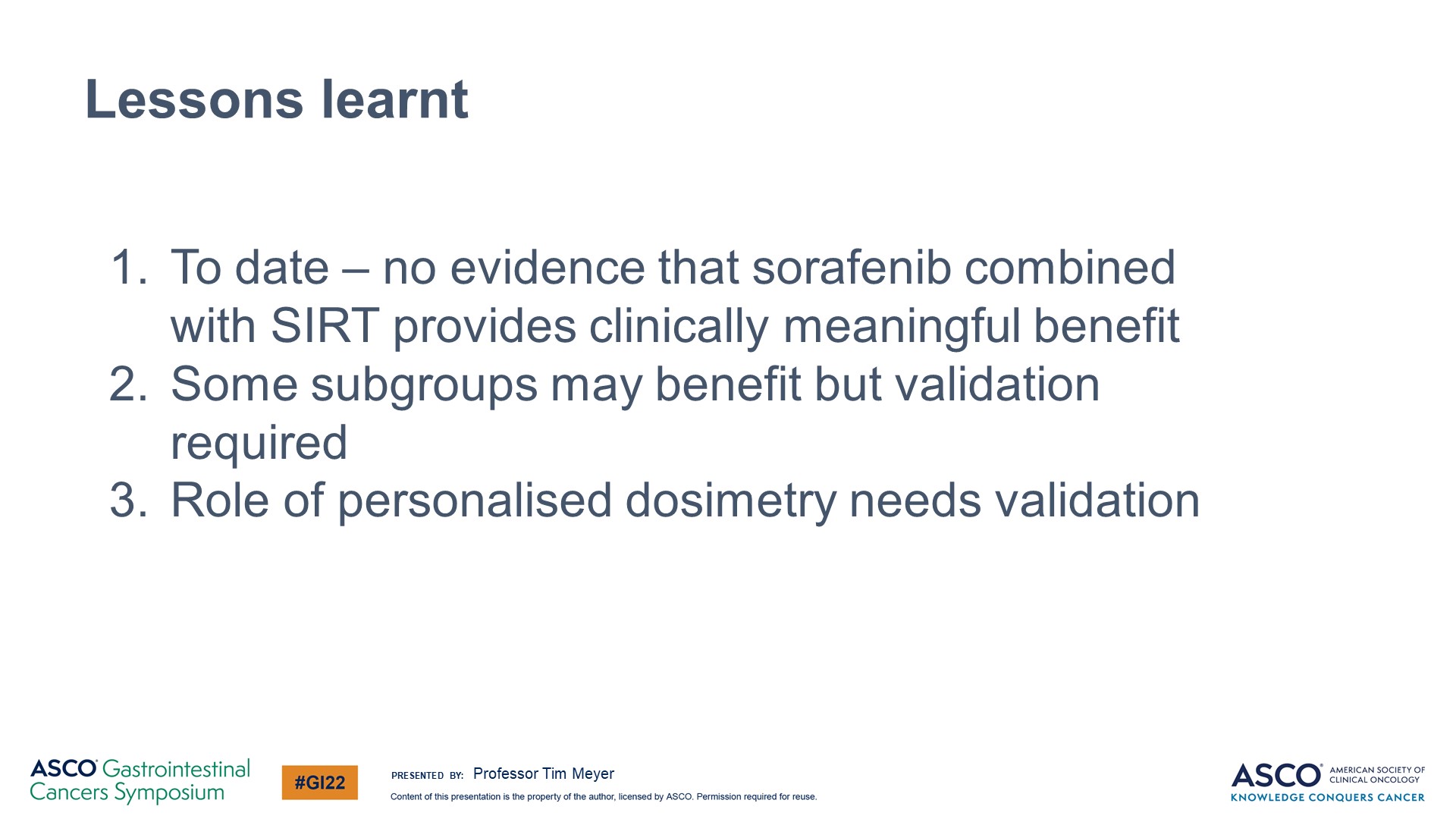 Slide 22
Content of this presentation is the property of the author, licensed by ASCO. Permission required for reuse.
[Speaker Notes: 迄今为止，没有证据表明索拉非尼联合 SIRT 可提供具有临床意义的益处。 一些群体可能会受益，但需要验证。 并且需要验证个性化剂量测定的作用。]
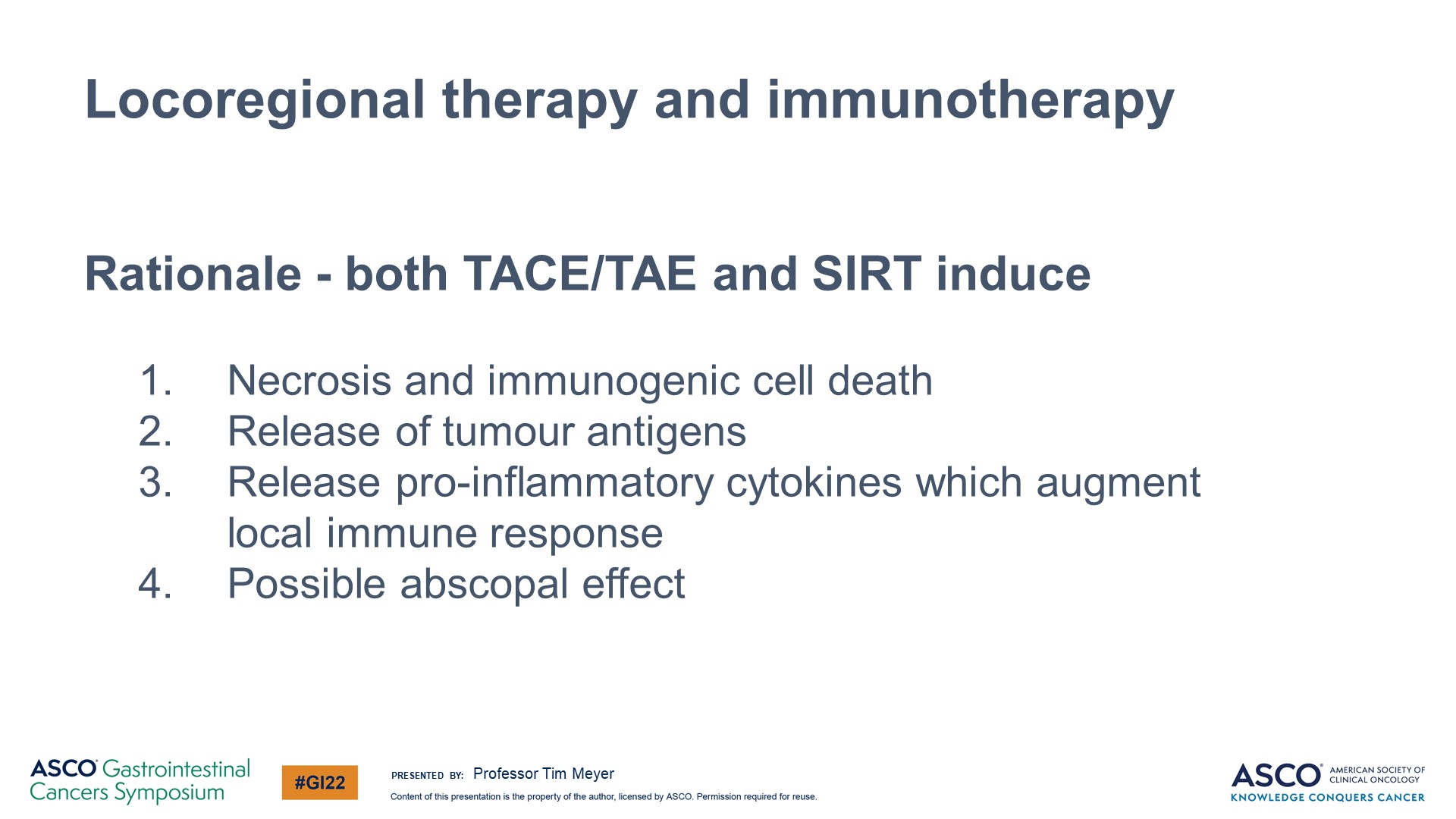 Slide 23
Content of this presentation is the property of the author, licensed by ASCO. Permission required for reuse.
[Speaker Notes: 最后，谈谈局部治疗和免疫治疗。 同样，这有一个明确的联合理由，因为栓塞和 SIRT 诱导的坏死和免疫原性细胞死亡——它们释放肿瘤抗原、促炎细胞因子，从而增强局部免疫反应。 并且可能存在远隔效应。]
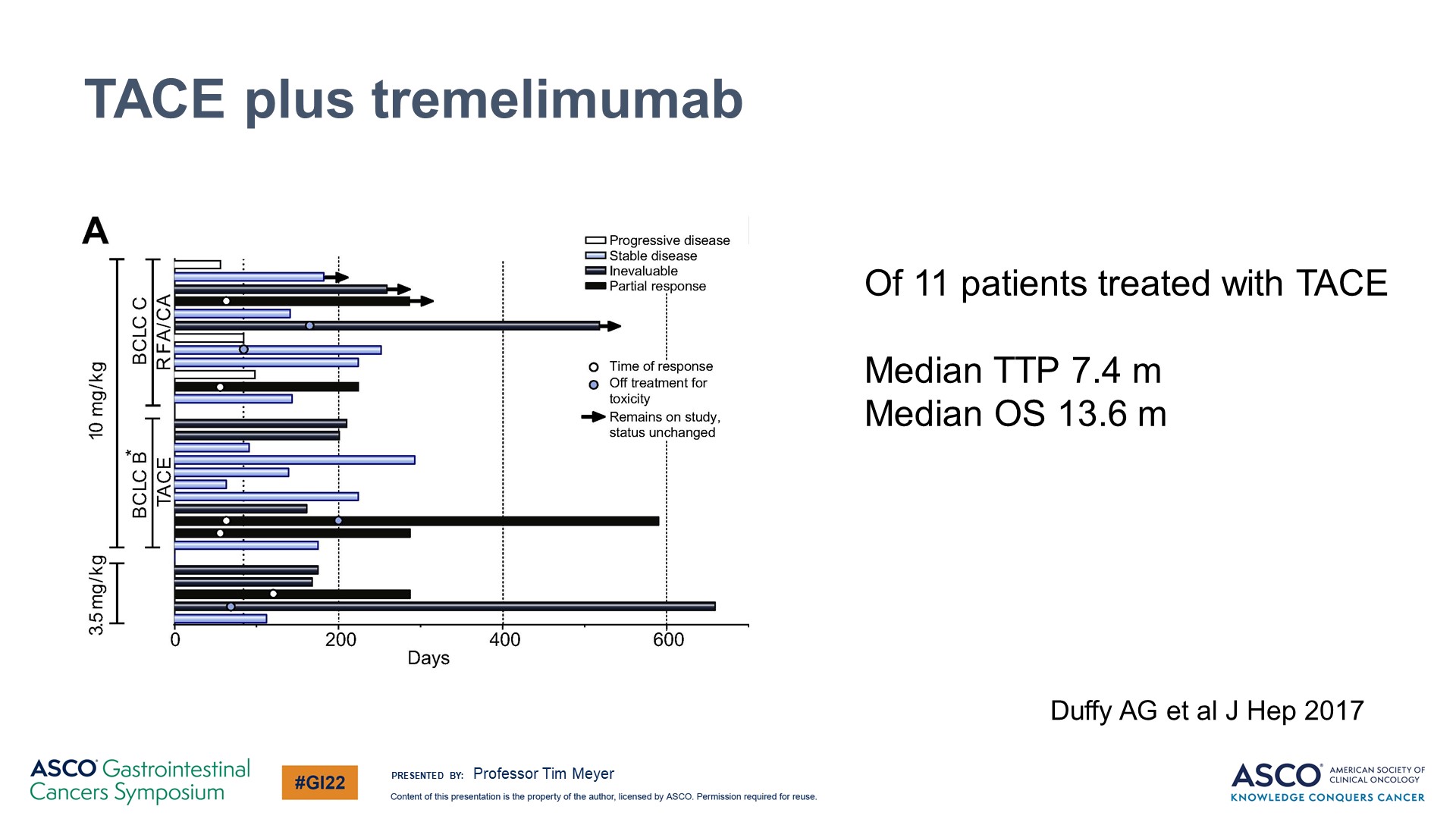 Slide 24
Content of this presentation is the property of the author, licensed by ASCO. Permission required for reuse.
[Speaker Notes: 然而，仅仅有一个明确的理由并不意味着它会起作用，正如我们在索拉非尼中看到的那样。 目前没有报告 III 期数据。 但是有相当多的早期研究，
其中一项来自 Tim Greten 的小组，他们研究了 TACE 或消融加曲美木单抗。 有11名患者接受了TACE治疗。
这些患者都是晚期的患者。中位TTP为7.4个月，中位OS为13.6个月。所以这是一致的——在接受系统治疗的晚期肝癌患者身上看到的。显然，这是一项非常小的研究。我认为我们能从中得出的是，这种组合是安全的，但需要在更大的研究中进行评估。]
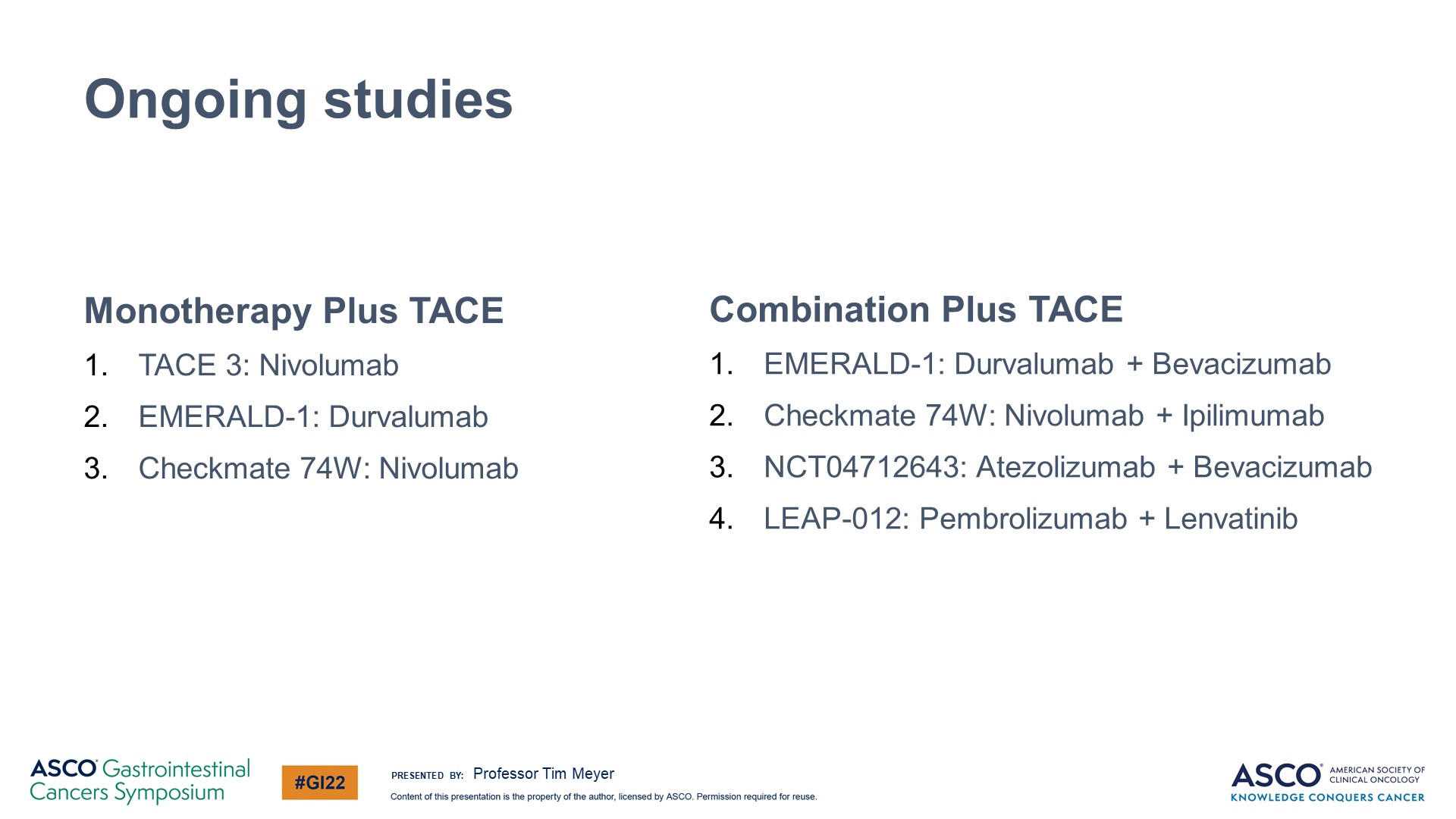 Slide 25
Content of this presentation is the property of the author, licensed by ASCO. Permission required for reuse.
[Speaker Notes: 因此，有许多正在进行的研究。 TACE 3 是 TACE 2 的后续，它正在研究 nivolumab 加 TACE； EMERALD-1 正在研究 杜伐利由单抗； 还有 Checkmate 74W，它也在研究 nivolumab。 但正如我们刚才所听到的，我们有许多有效的组合。 这些也正在与 TACE 结合进行探索——因此 durva 加贝伐单抗、nivo 加 ipi、atezo 加 bev 和 pembrolizumab 加 lenvatinib。 这无疑会增加成本和毒性。 如果这些研究要成为治疗标准，那么重要的是有一个显着的获益。]
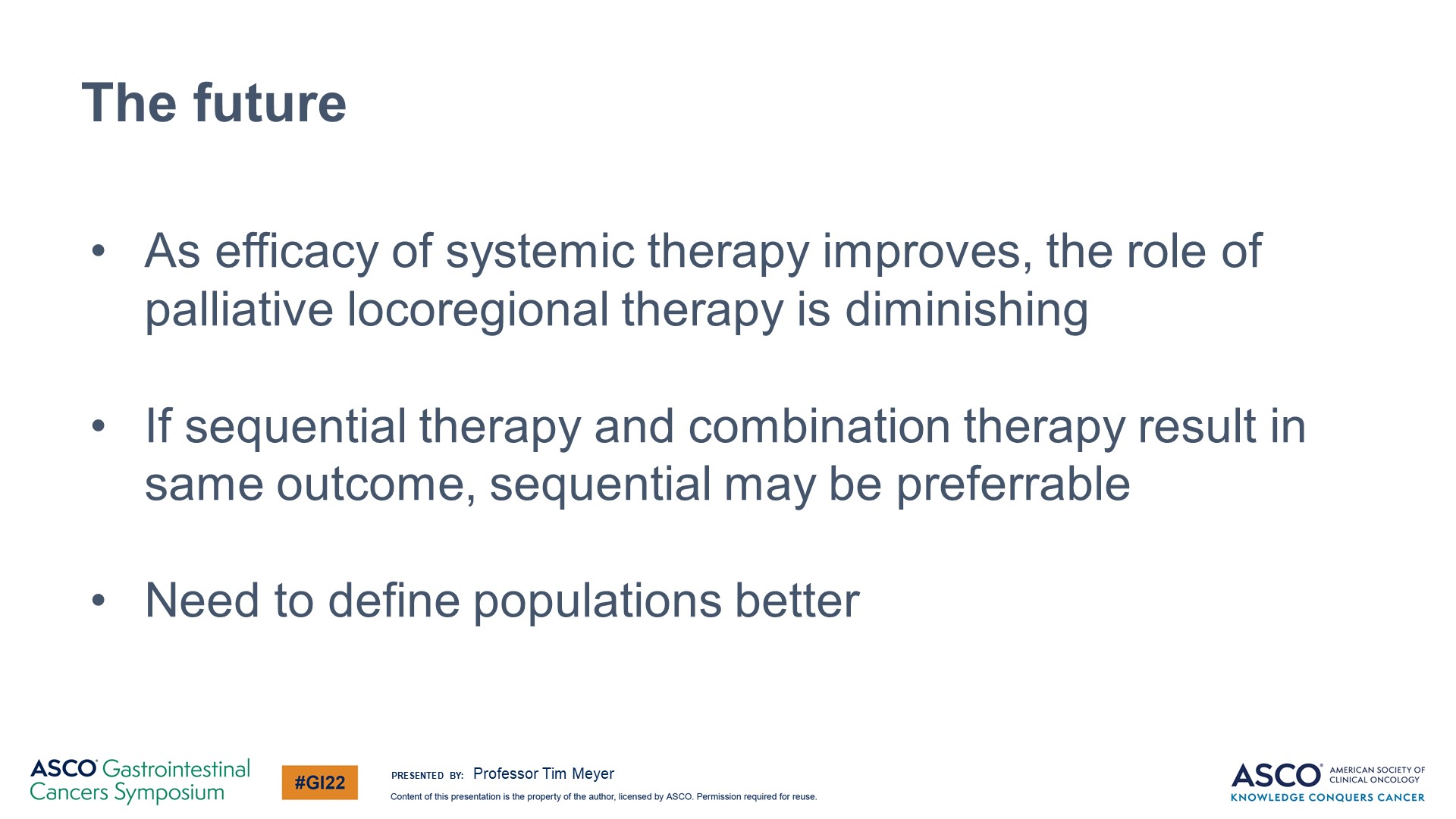 Slide 26
Content of this presentation is the property of the author, licensed by ASCO. Permission required for reuse.
[Speaker Notes: 因此，就未来而言，随着系统治疗的改善，姑息性局部治疗的作用显然将会减弱。如果序贯疗法和联合疗法的结果与我们看到的索拉非尼相同，那么序贯疗法可能更可取，因为很明显，一些患者单独使用TACE治疗效果很好。而且他们不需要添加索拉非尼的额外毒性。
但同样，许多患者在TACE治疗中表现不佳。我们真的需要更好地定义我们的患者群体，以便我们能够相应地分配治疗。]
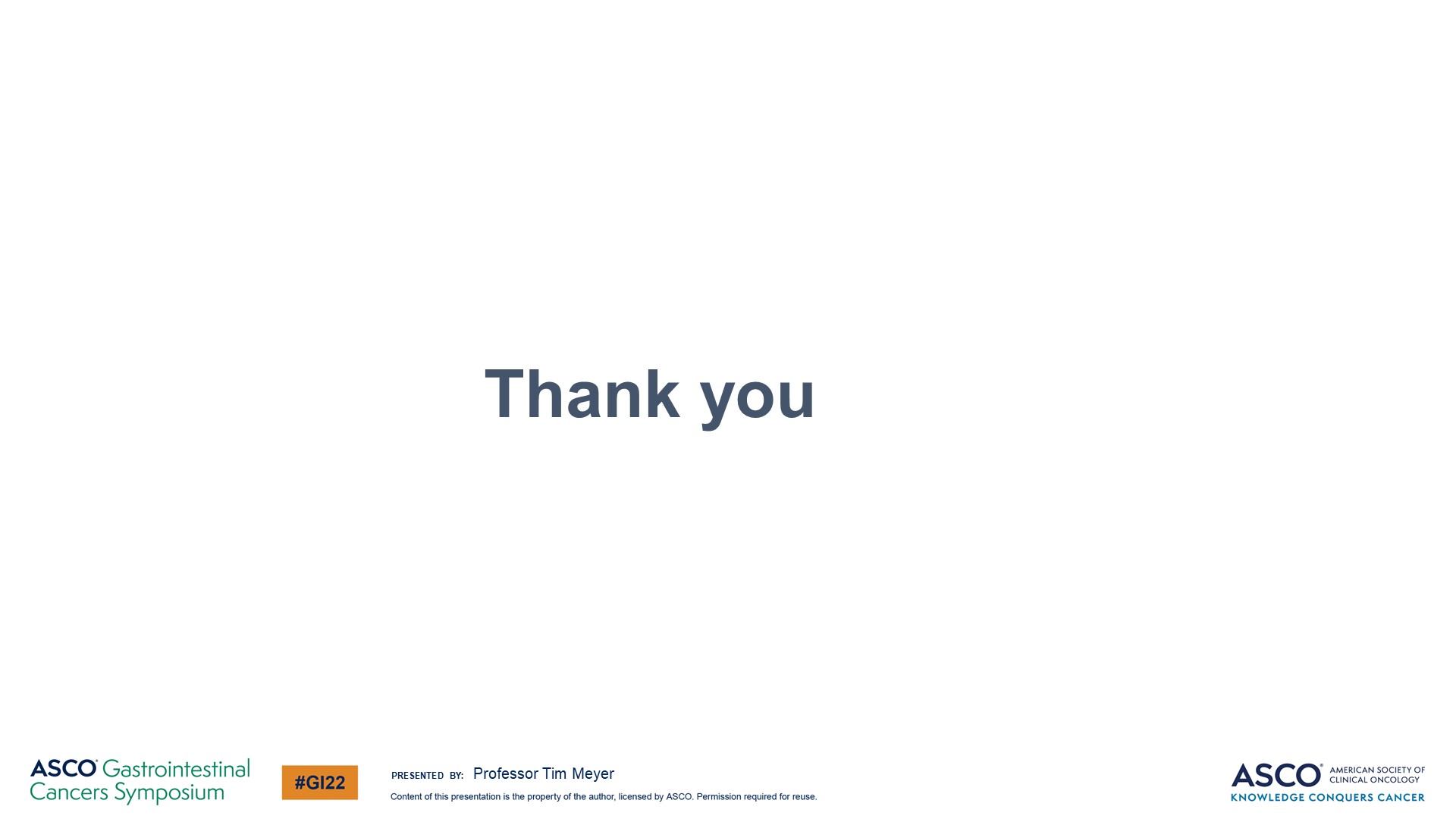 Slide 27
Content of this presentation is the property of the author, licensed by ASCO. Permission required for reuse.
[Speaker Notes: 分享到此结束，谢谢]